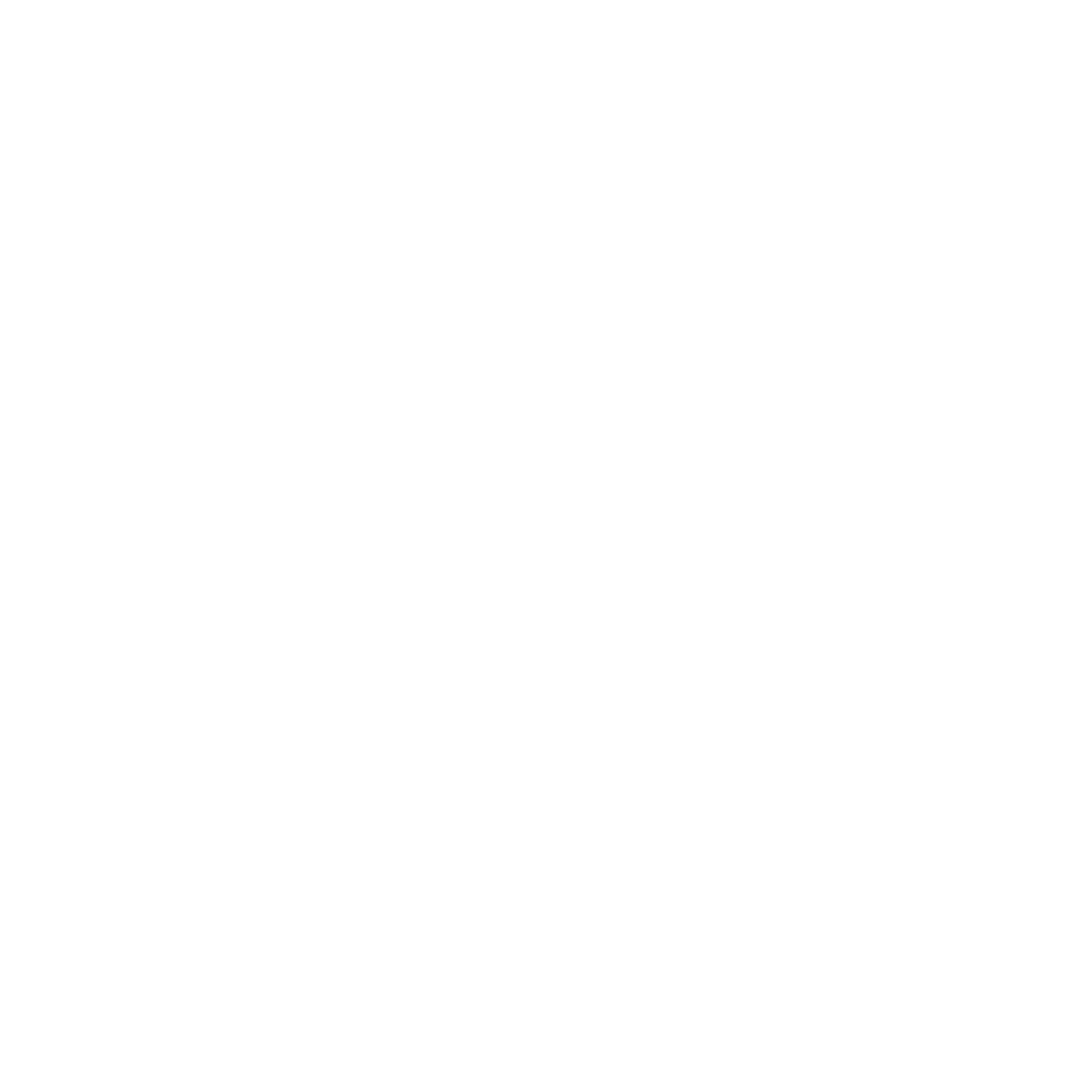 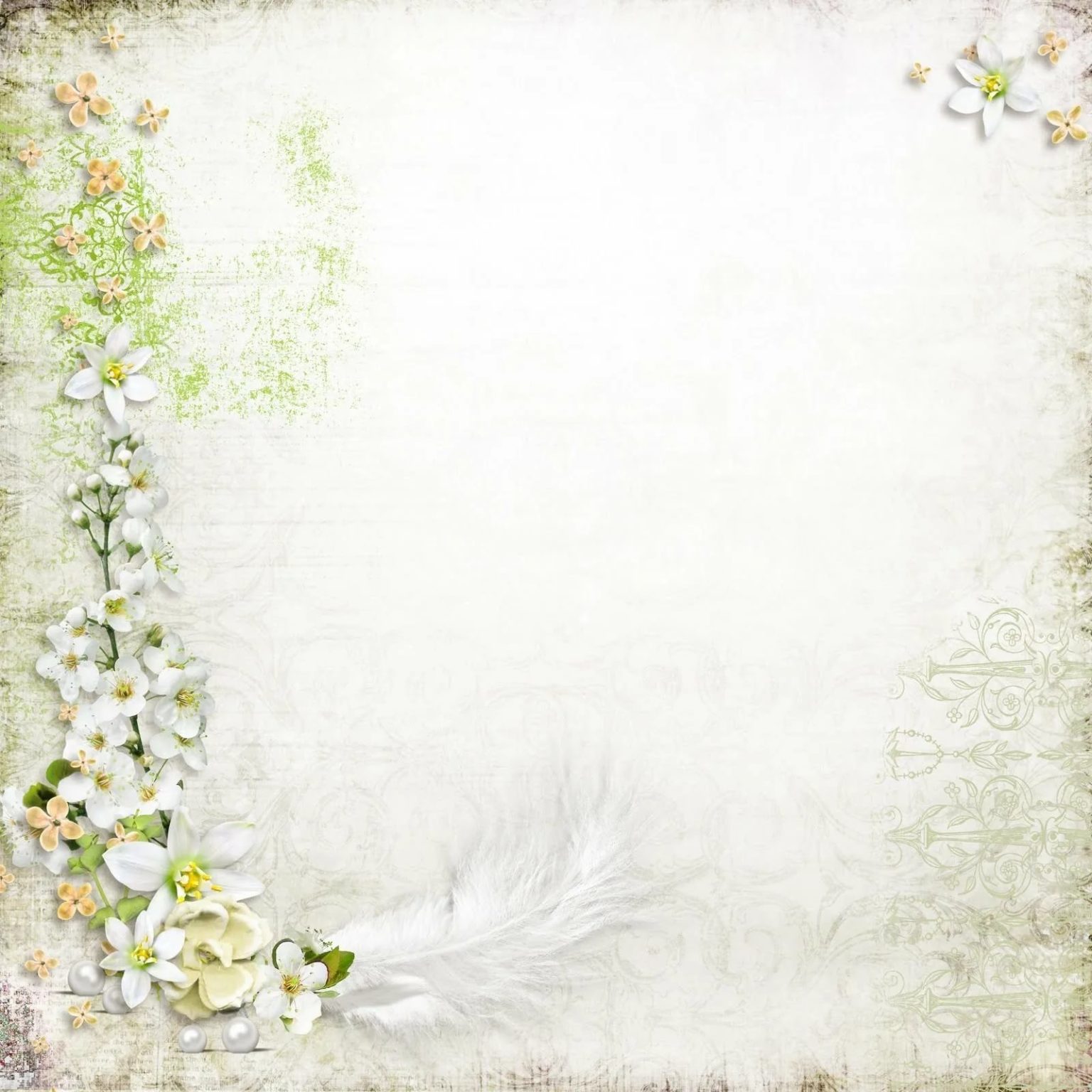 Портфолио 

Наймушиной Ирины Александровны
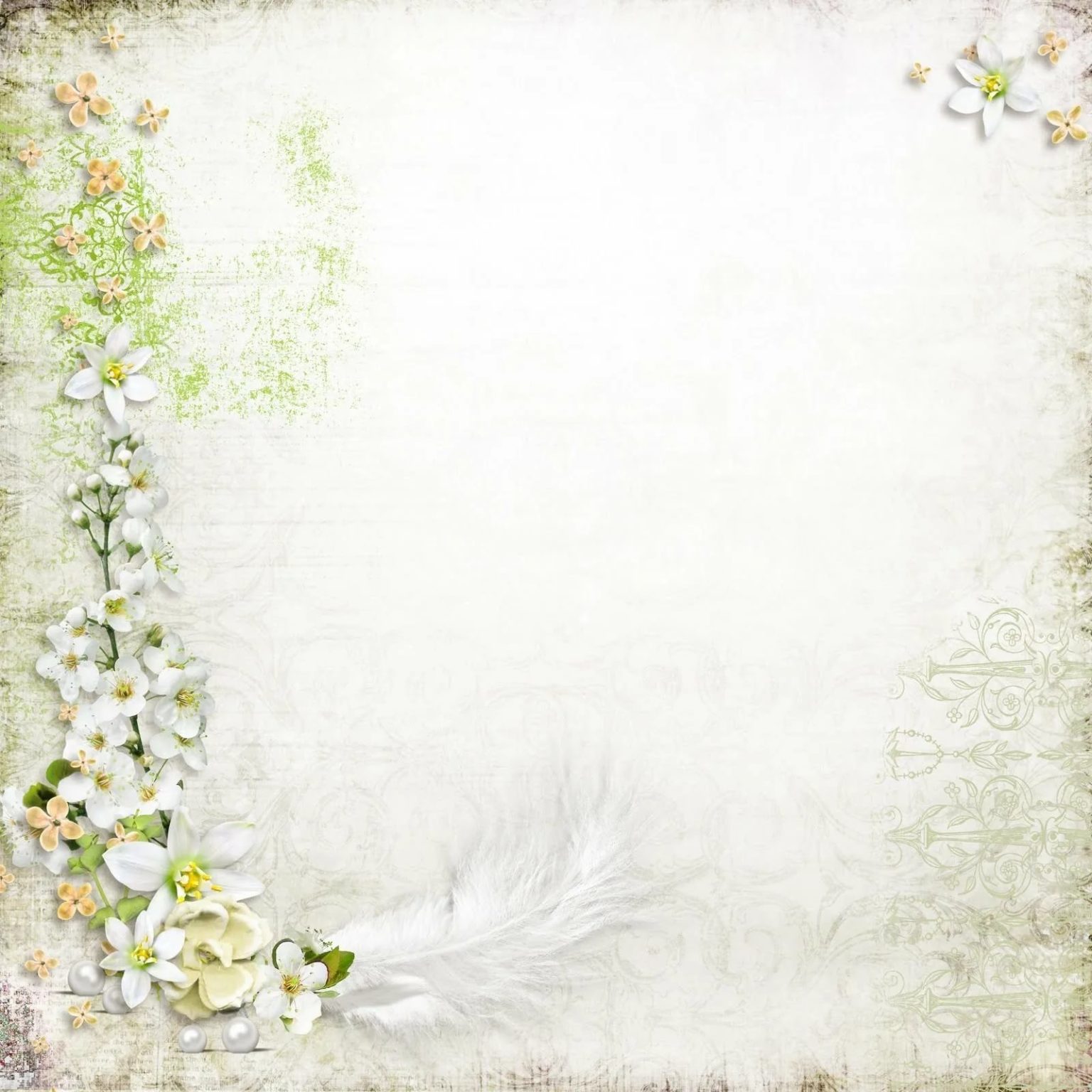 Содержание
Личные данные
Образование 
Курсы повышения квалификации
Достижения и результаты педагогической деятельности
Методические разработка
Рекомендации для родителей 
Фотоматериалы
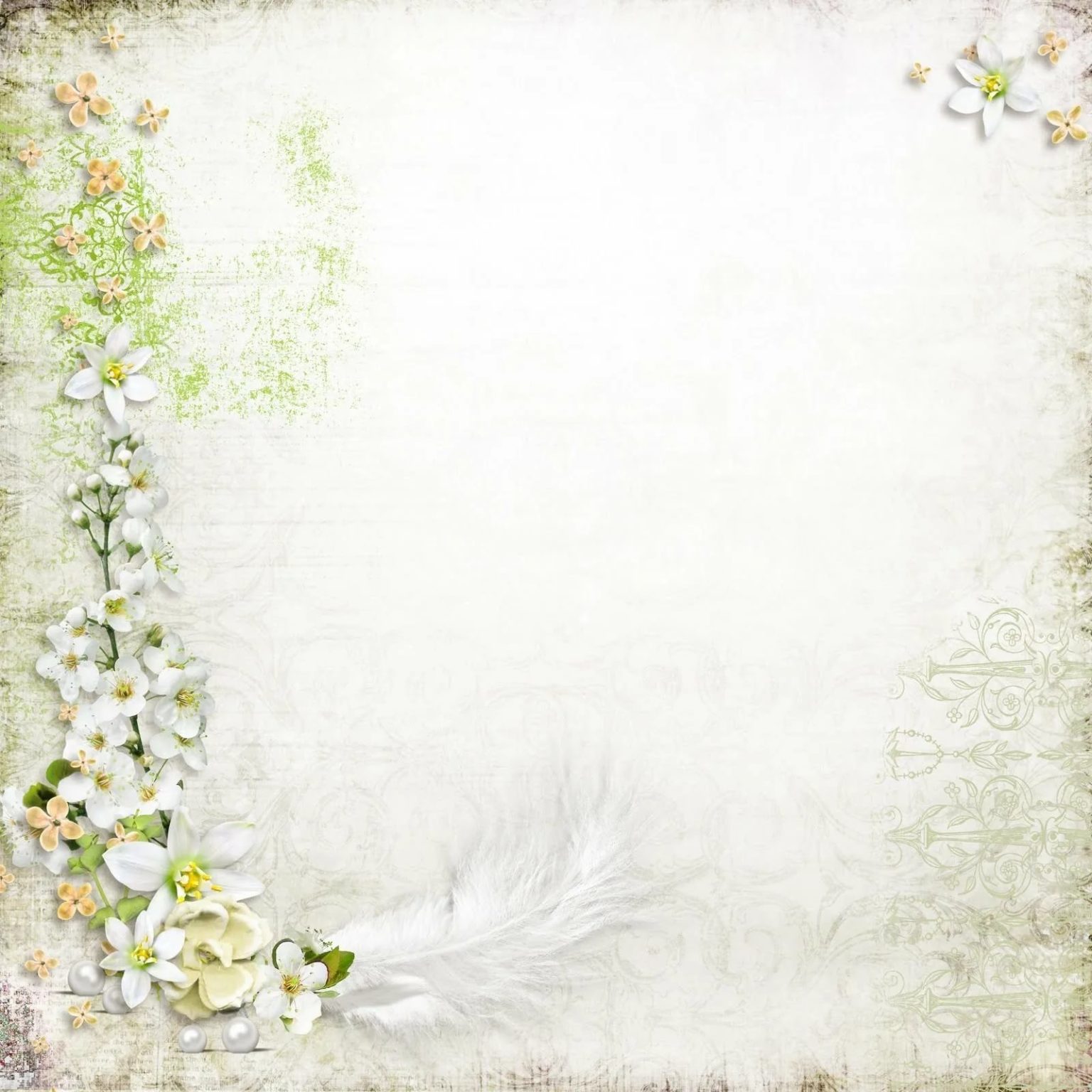 Личные данные
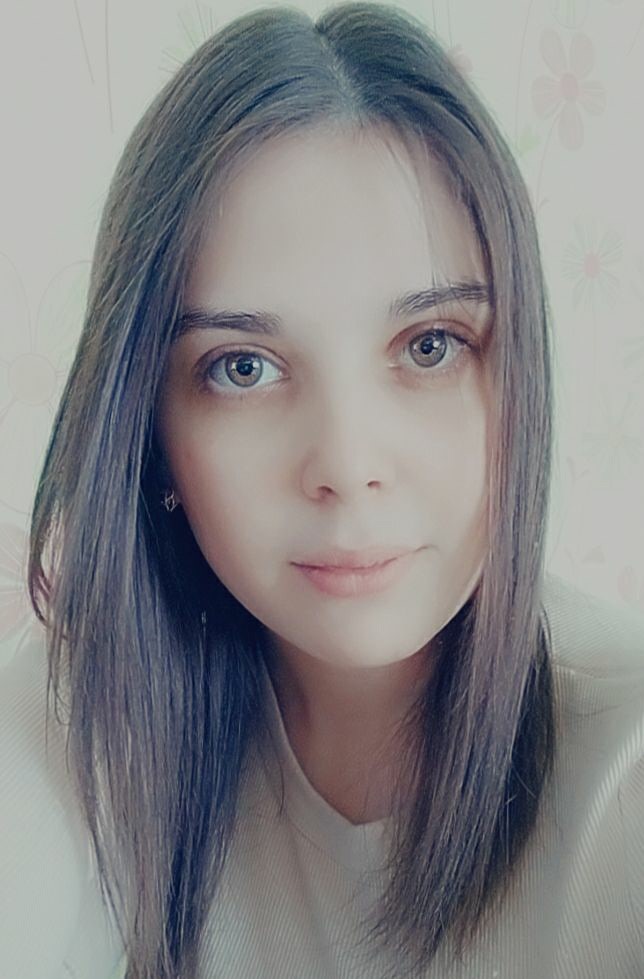 Фамилия: Наймушина
Имя: Ирина
Отчество: Александровна
Дата рождения: 03.01.1996
E-mail: fisher_1996@mail.ru
Место работы: МБДОУ №32 «Аленький цветочек» 
Специальность: Воспитатель
Образование: Среднее – профессиональное 
Педагогически стаж: 2 года
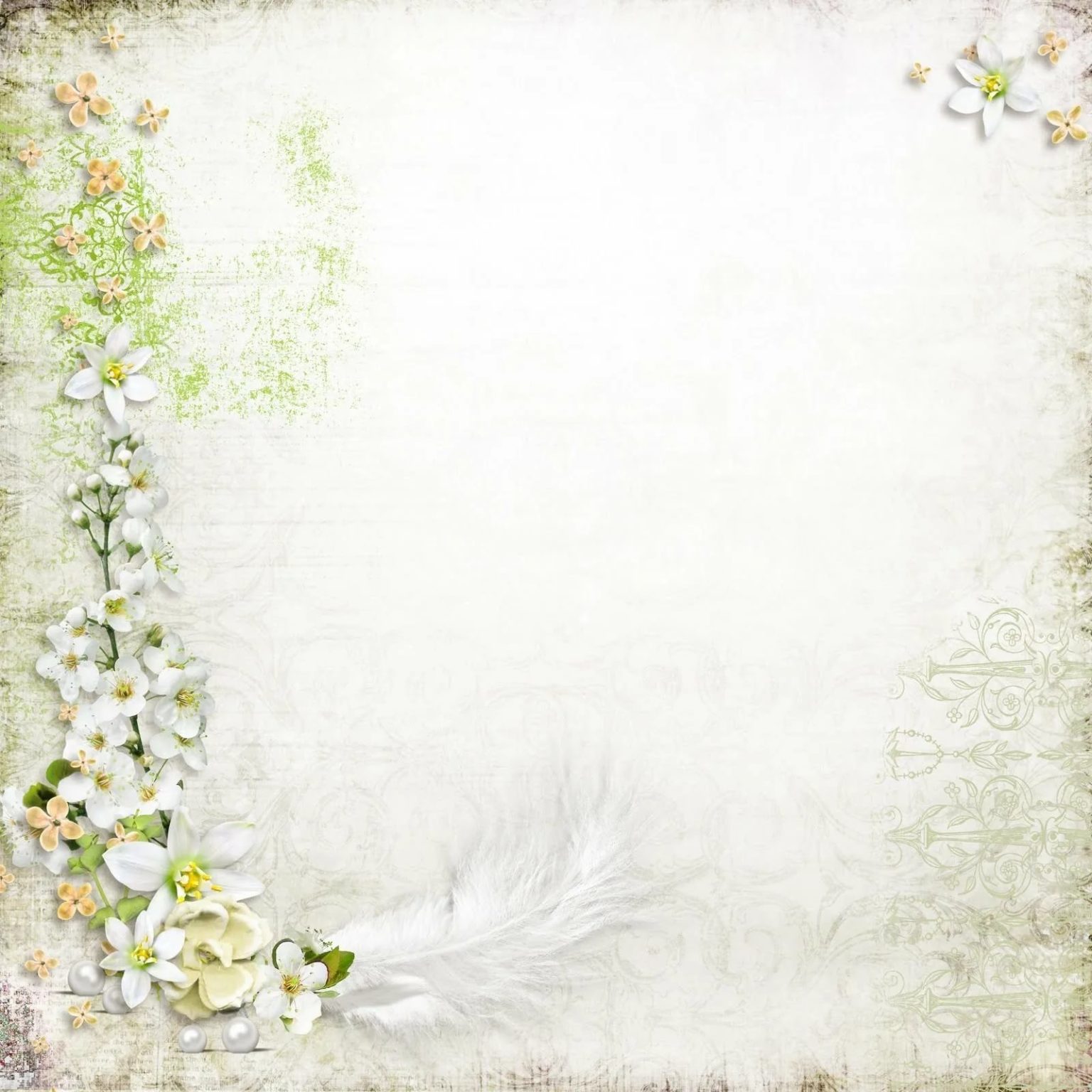 Педагогическое кредо
Настоящий педагог – это умелый воспитатель и яркая личность, интересный человек, к которому дети должны испытывать тяготение, желание быть рядом.

Профессиональные и личностные ценности
Профессионализм и открытость к коллегам, доброта и внимательность к детям, активность и любознательность, желание идти в ногу со временем. 

Миссия воспитателя 
Главное – вера в ребенка, уважение к его личности, стремление помочь ему в достижении успеха.
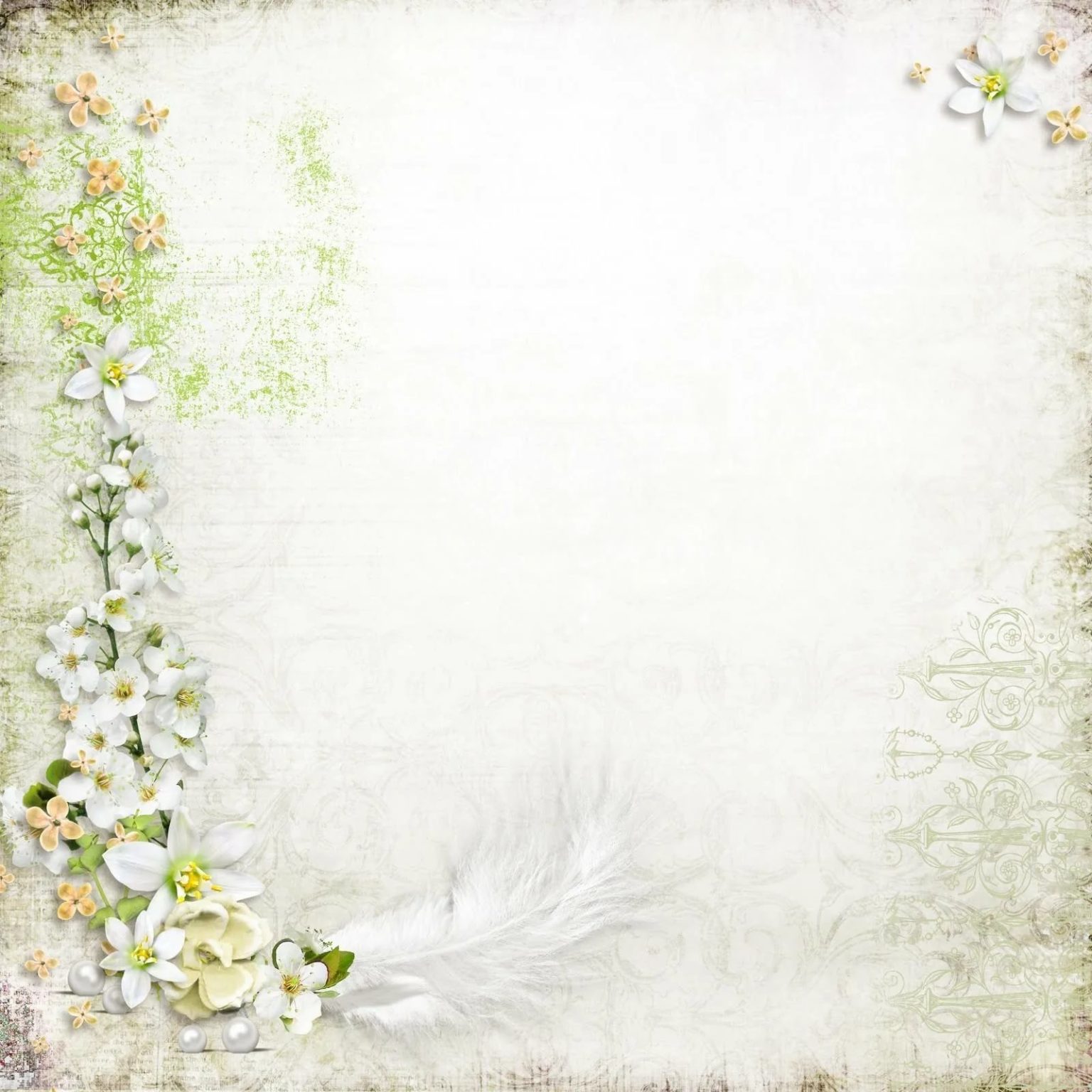 Образование
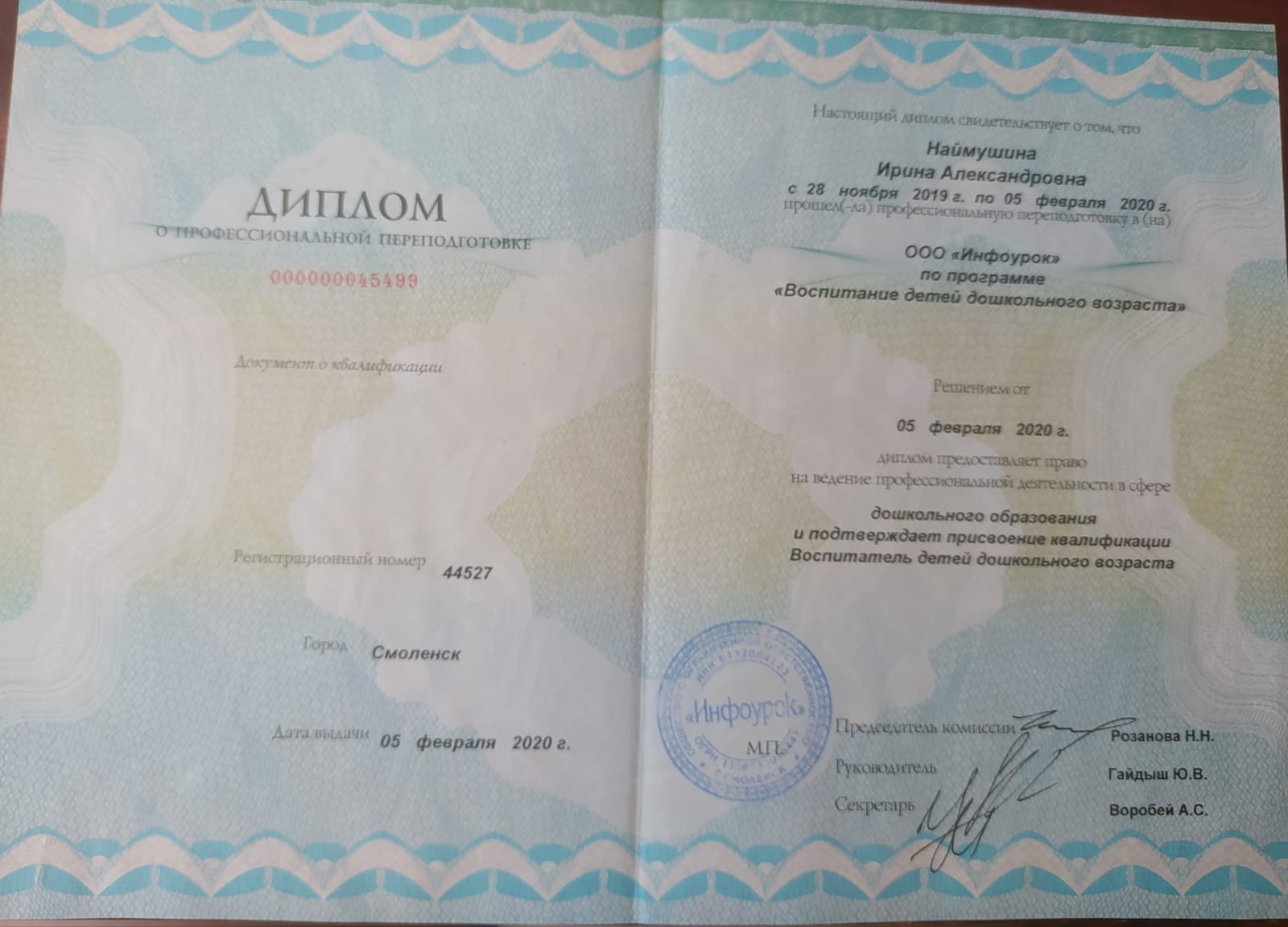 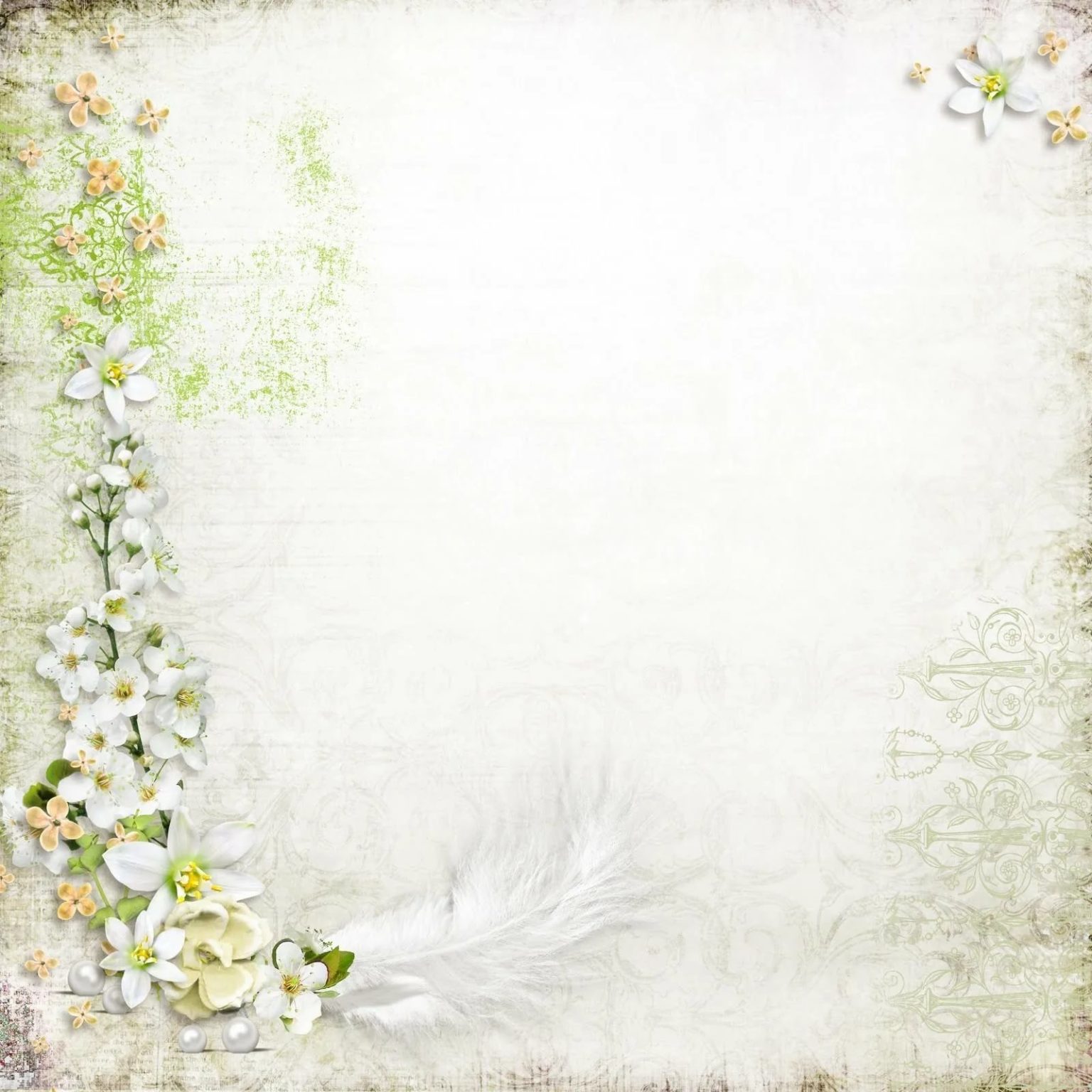 Курсы повышения квалификации
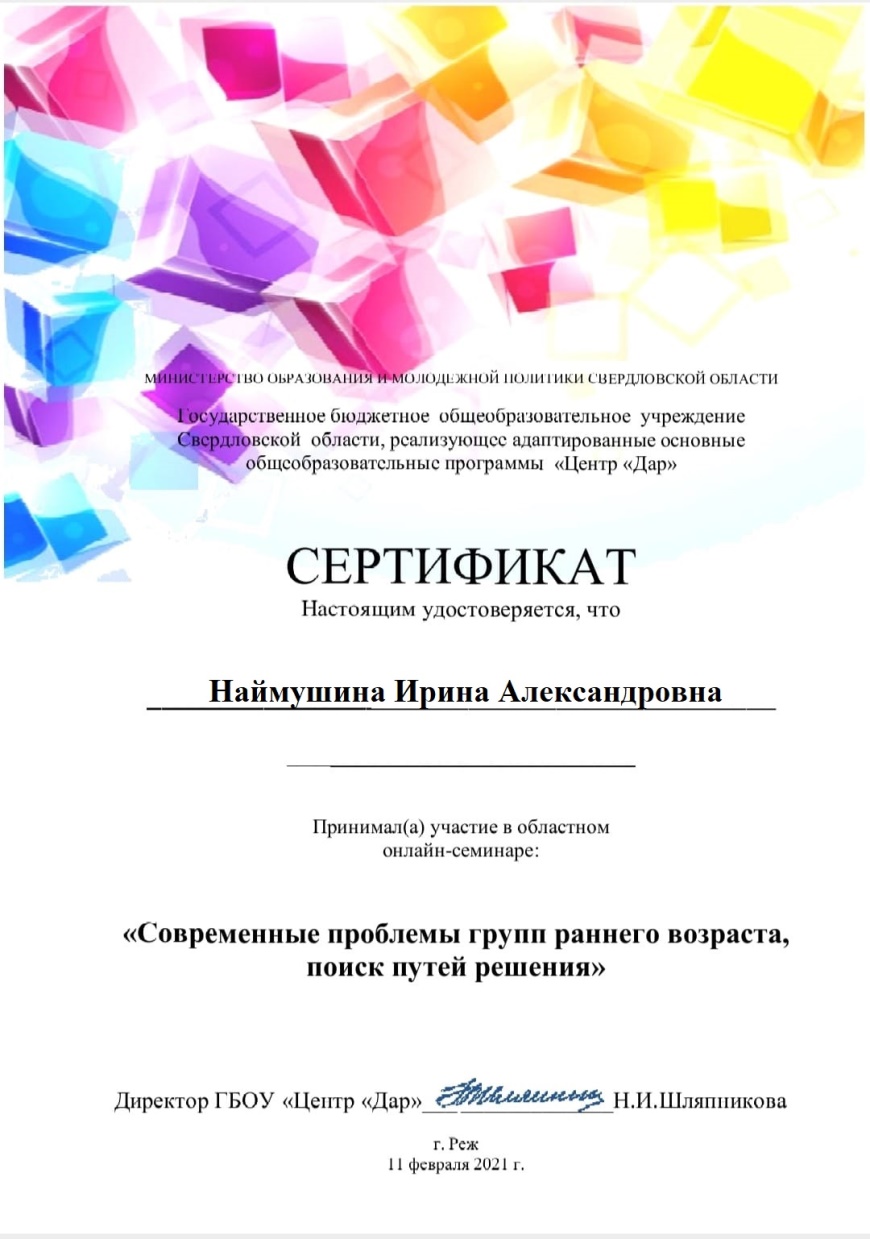 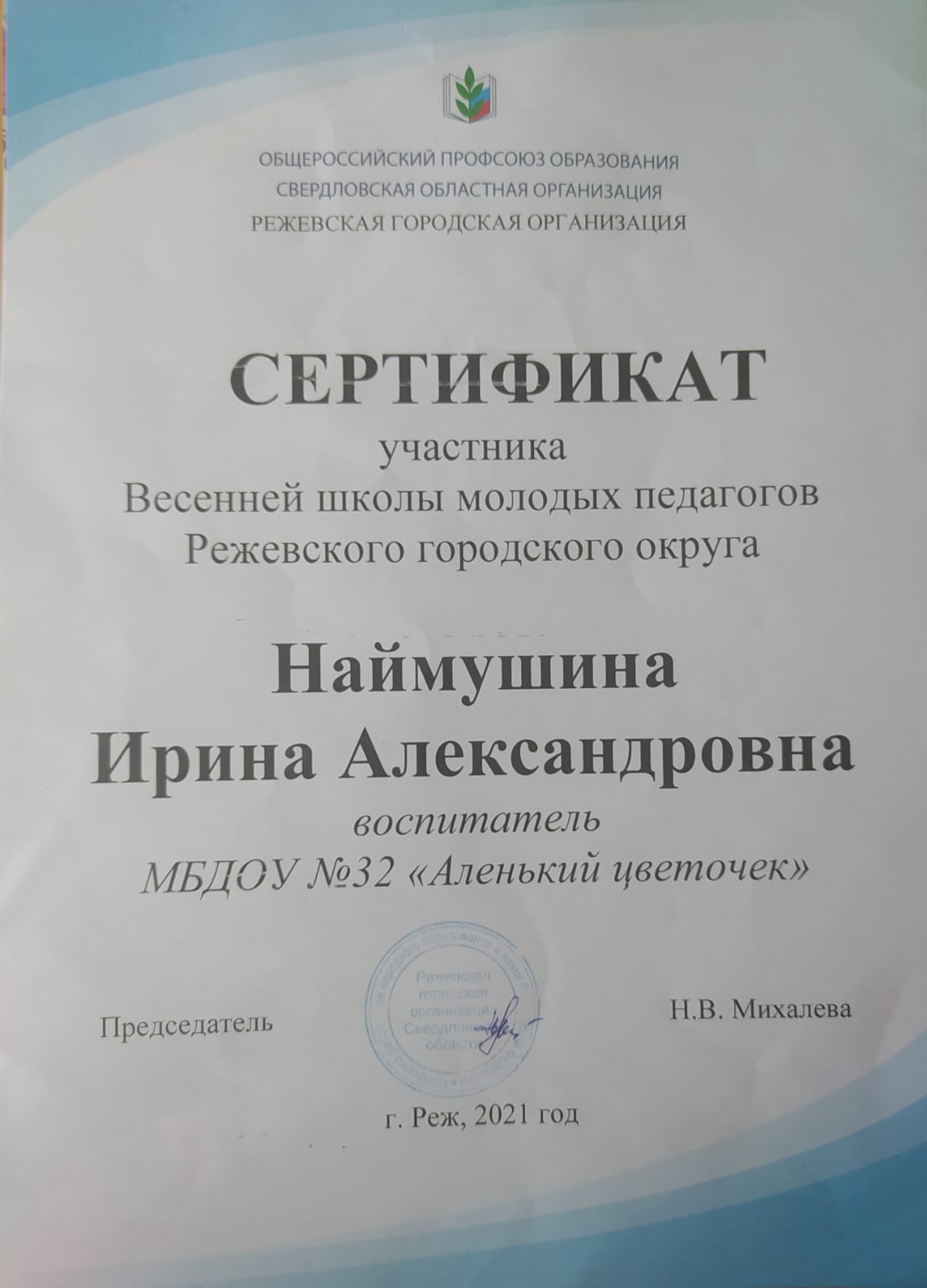 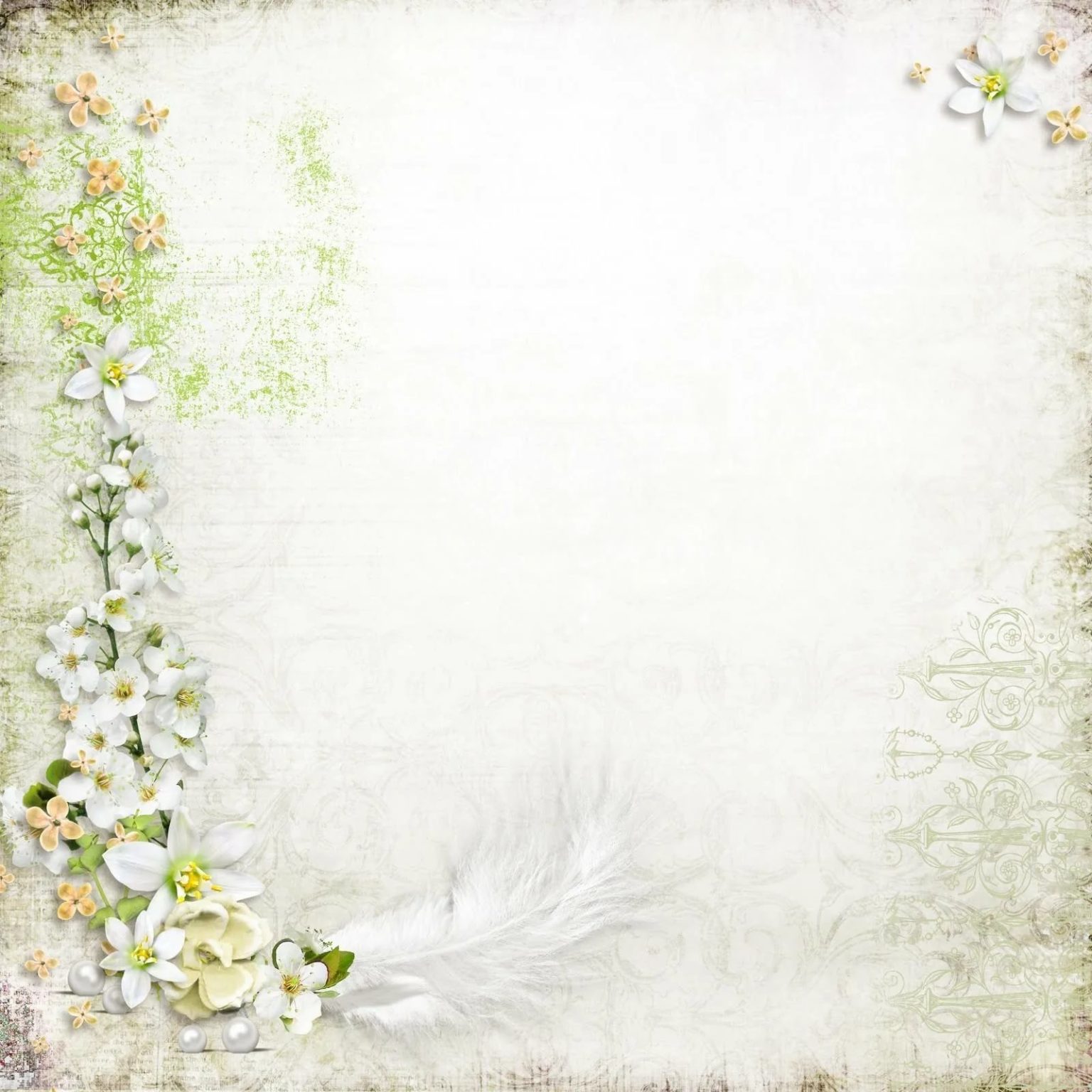 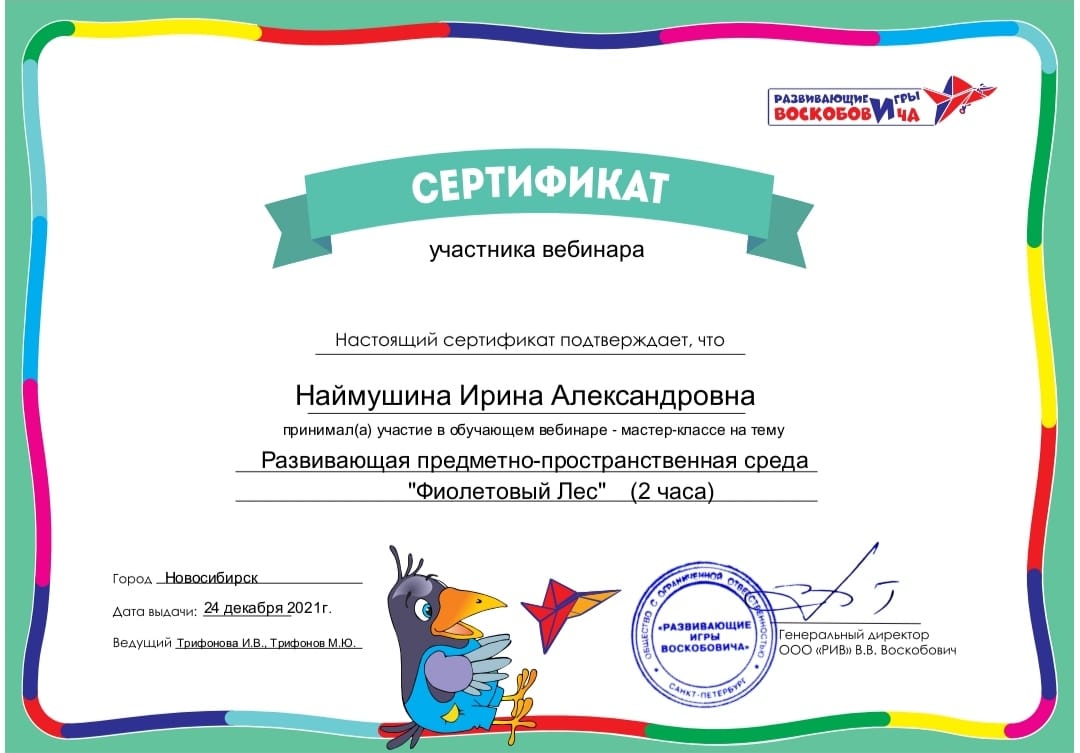 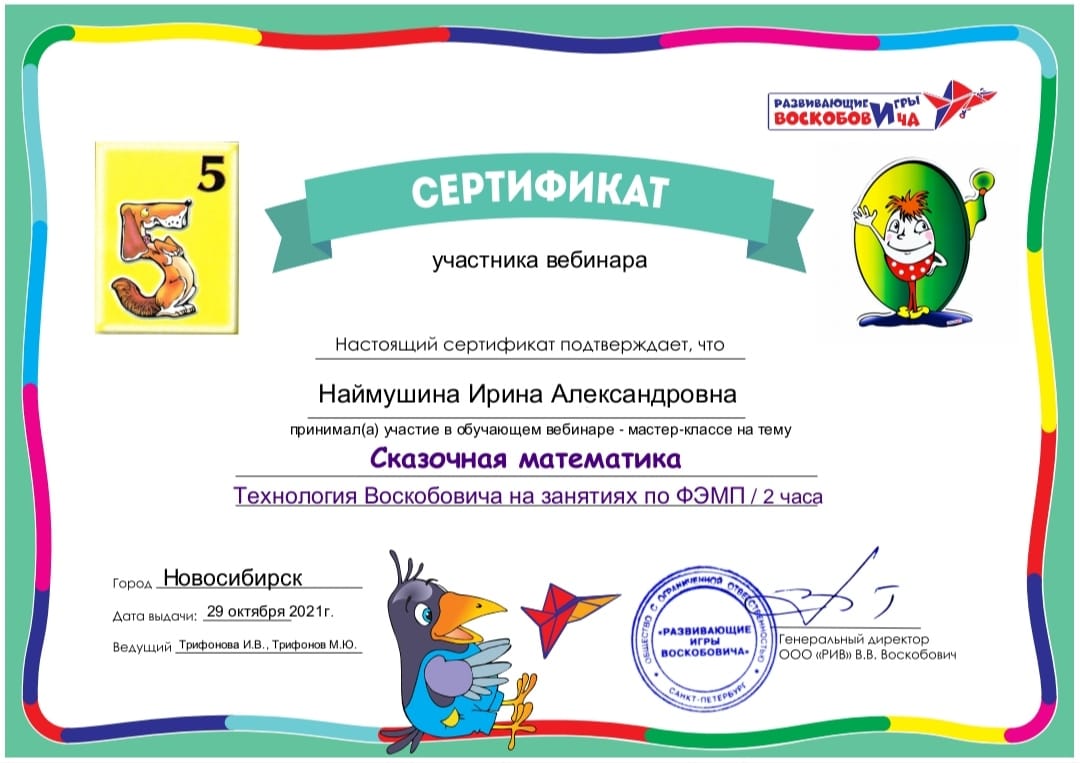 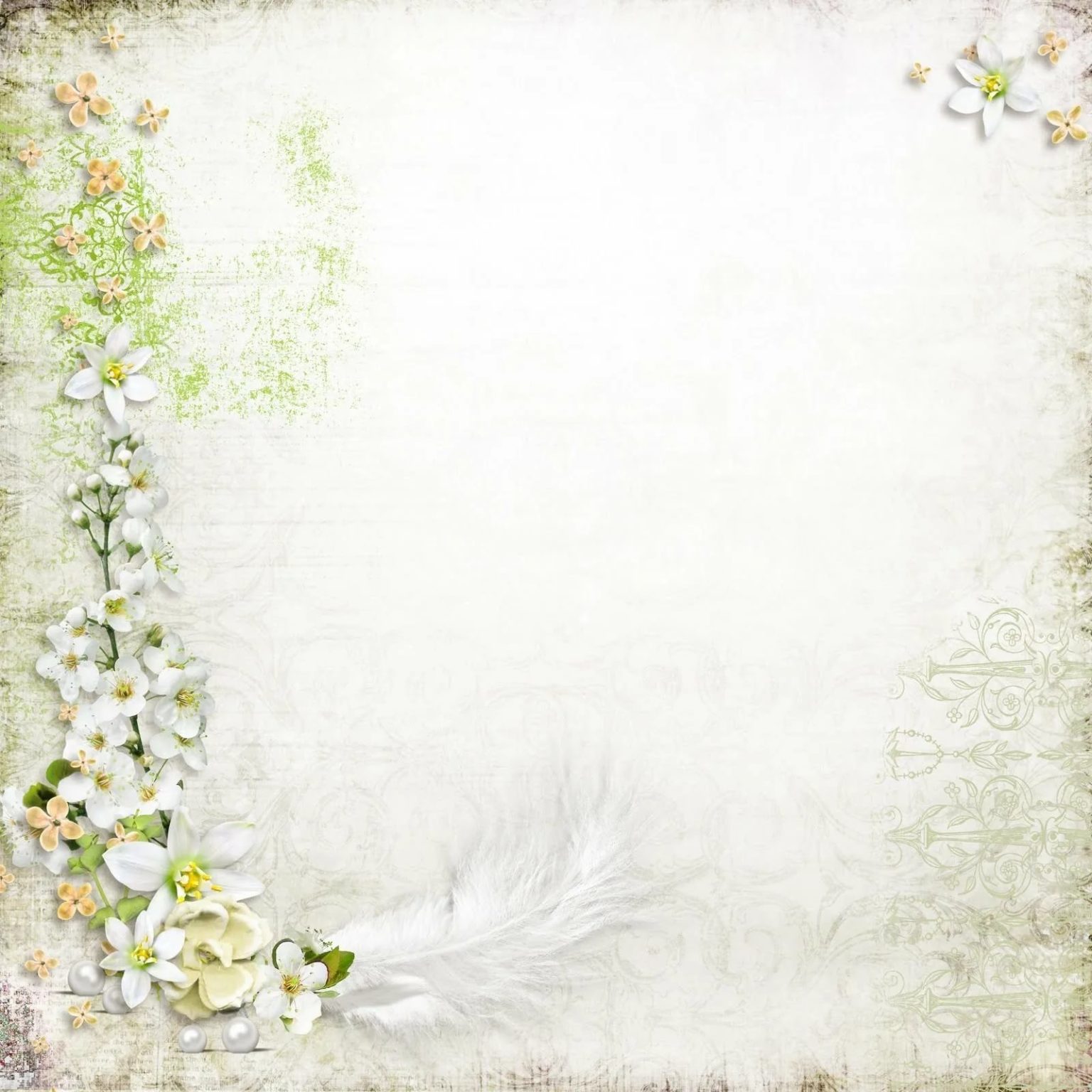 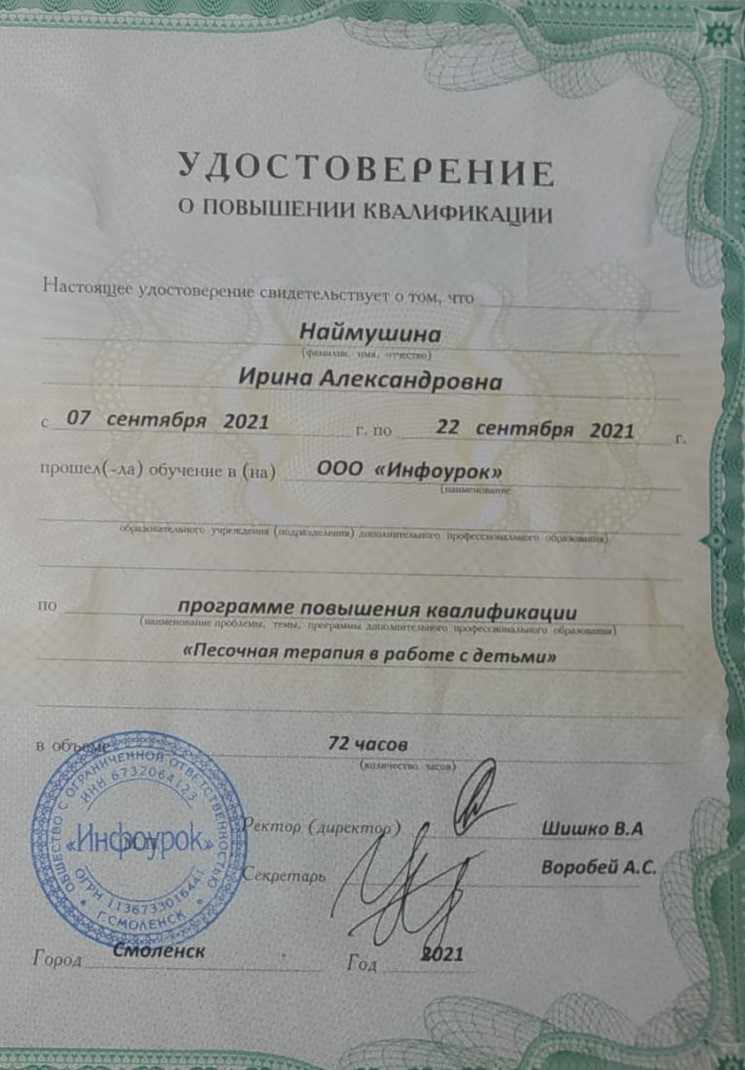 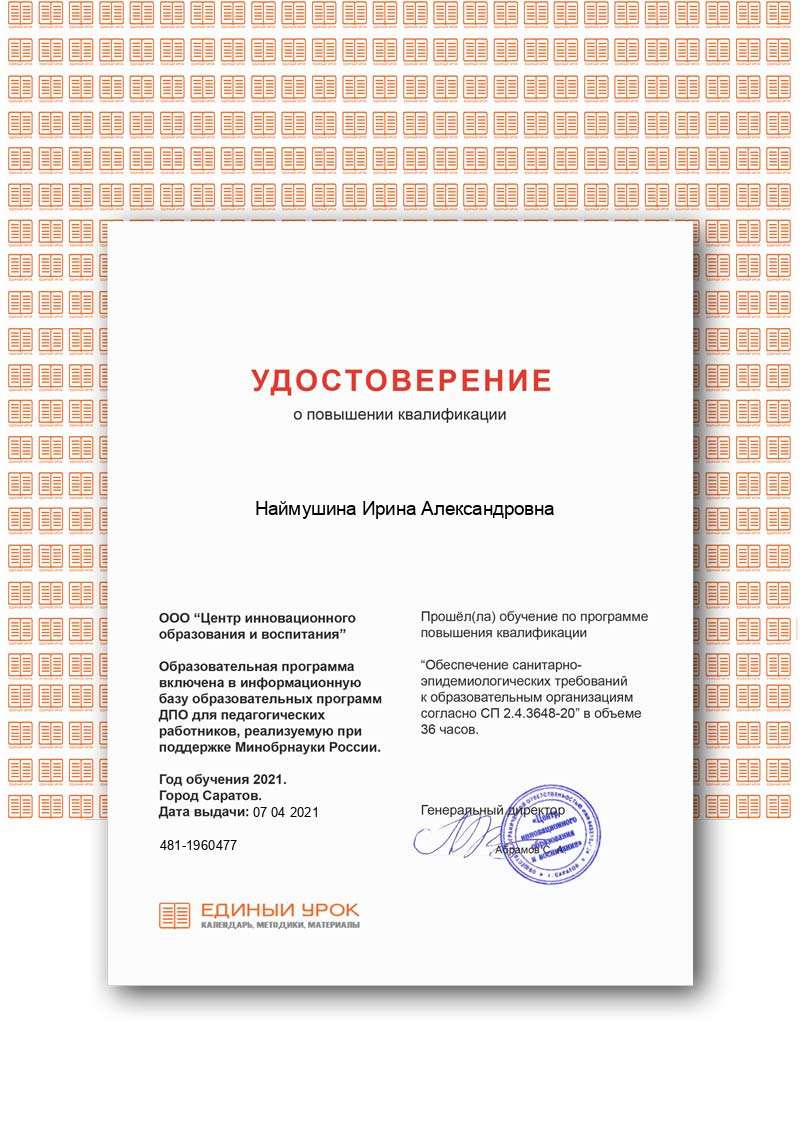 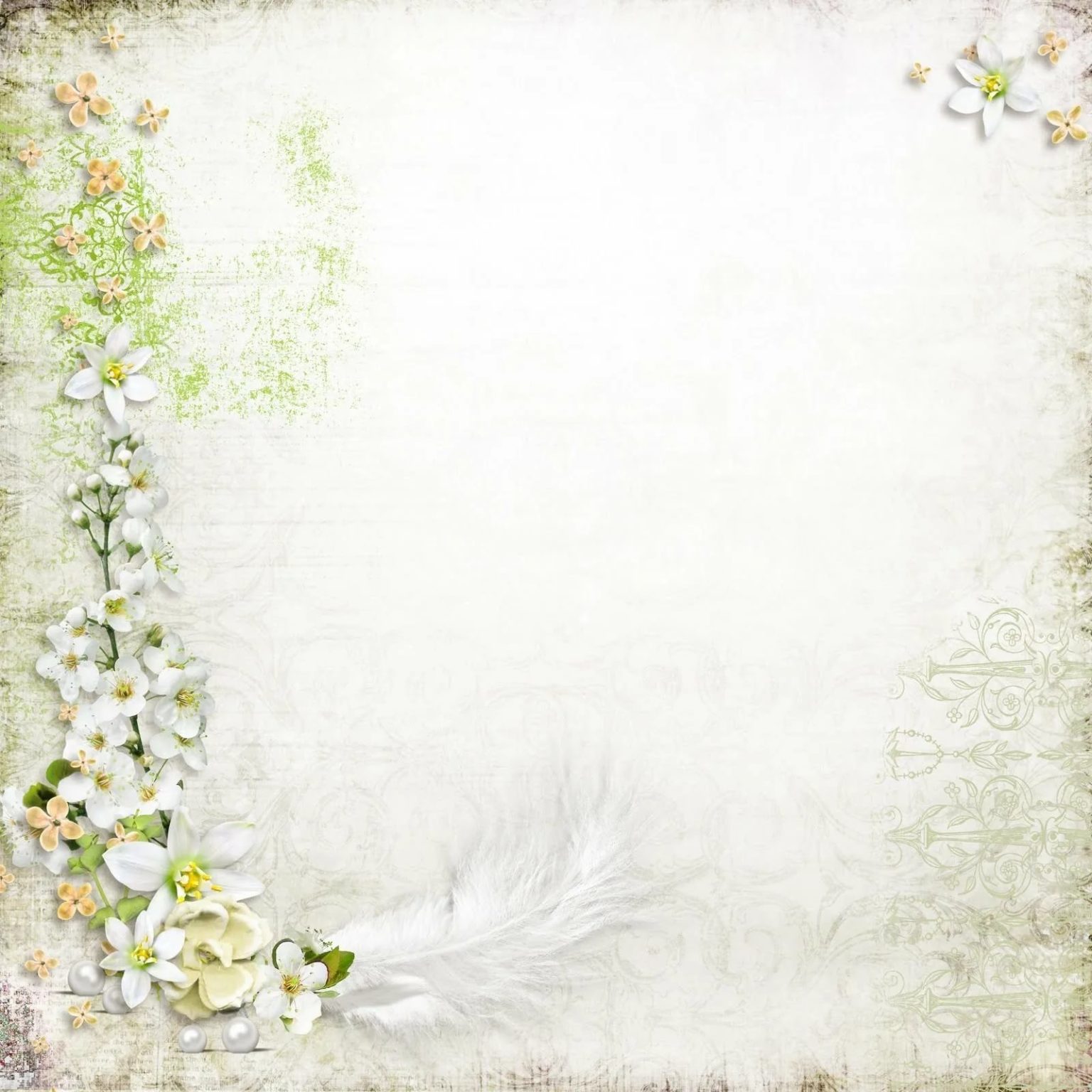 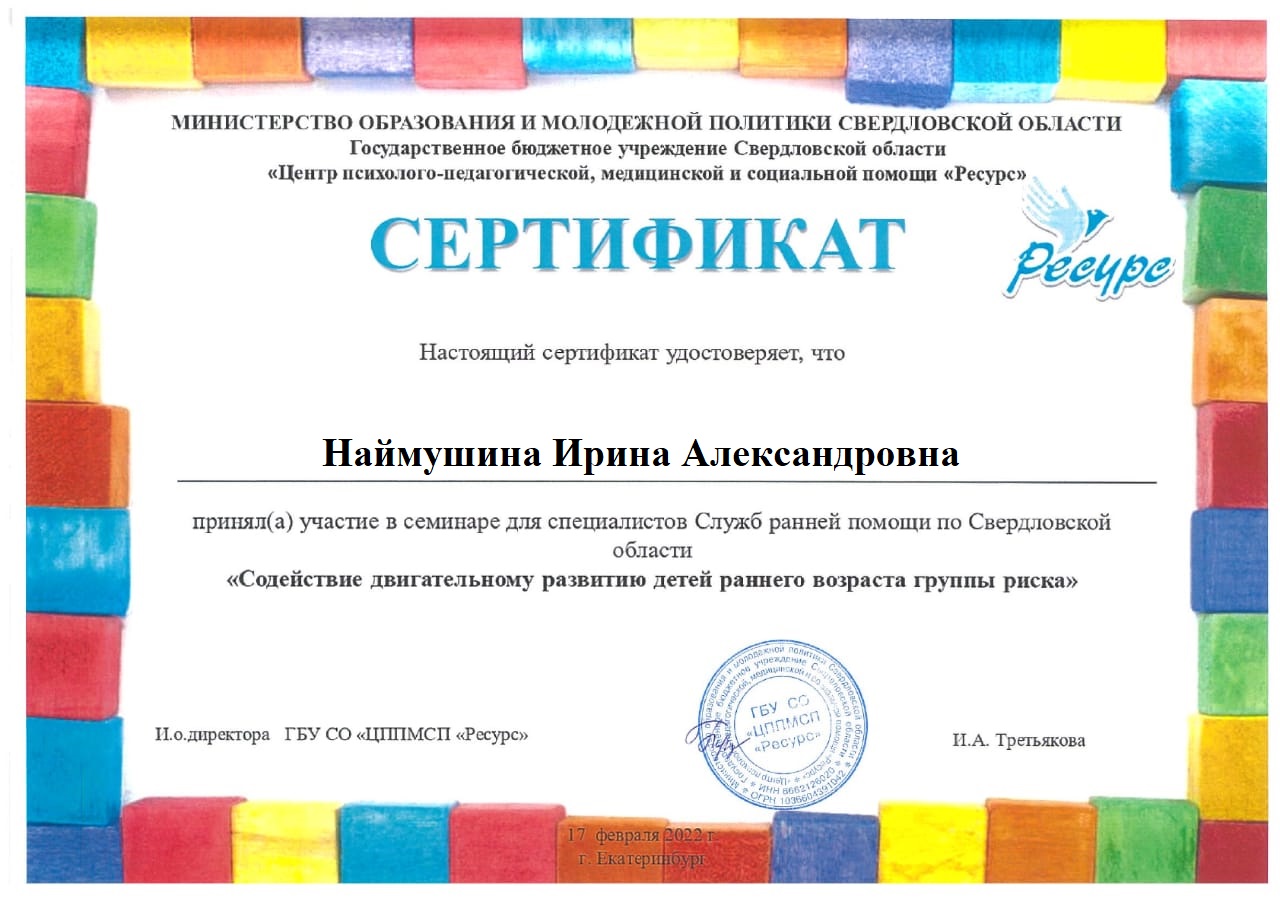 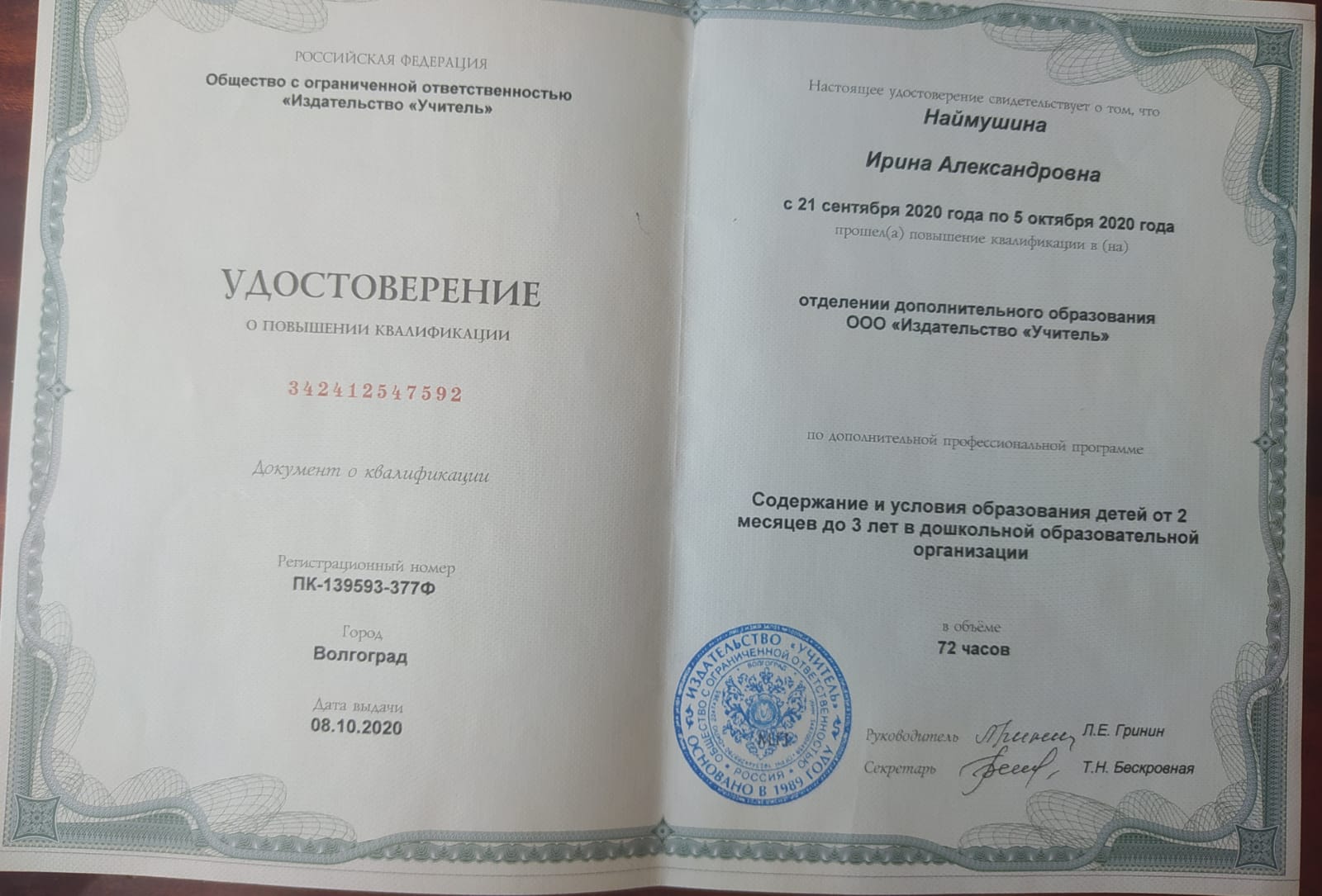 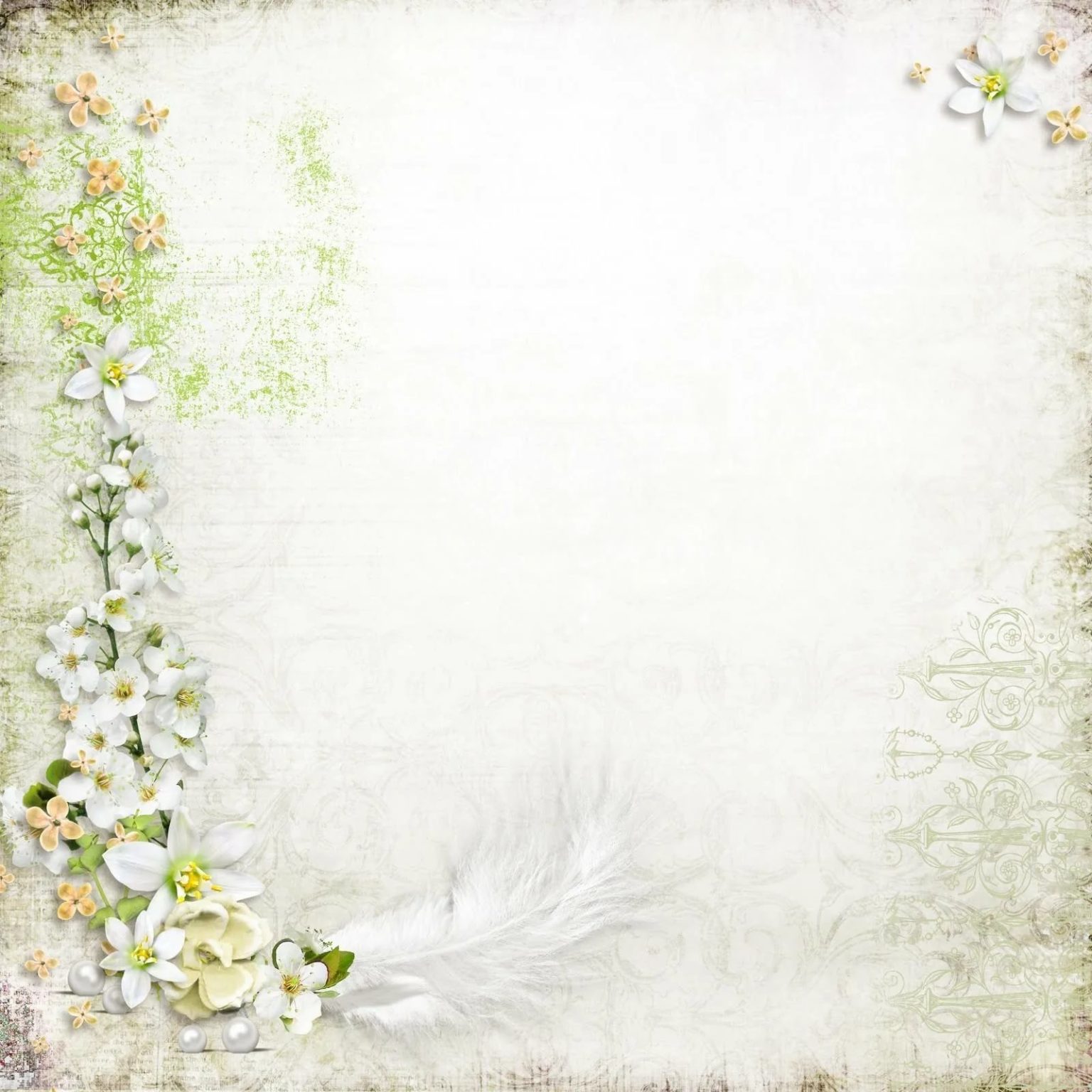 Достижения и результаты педагогической деятельности
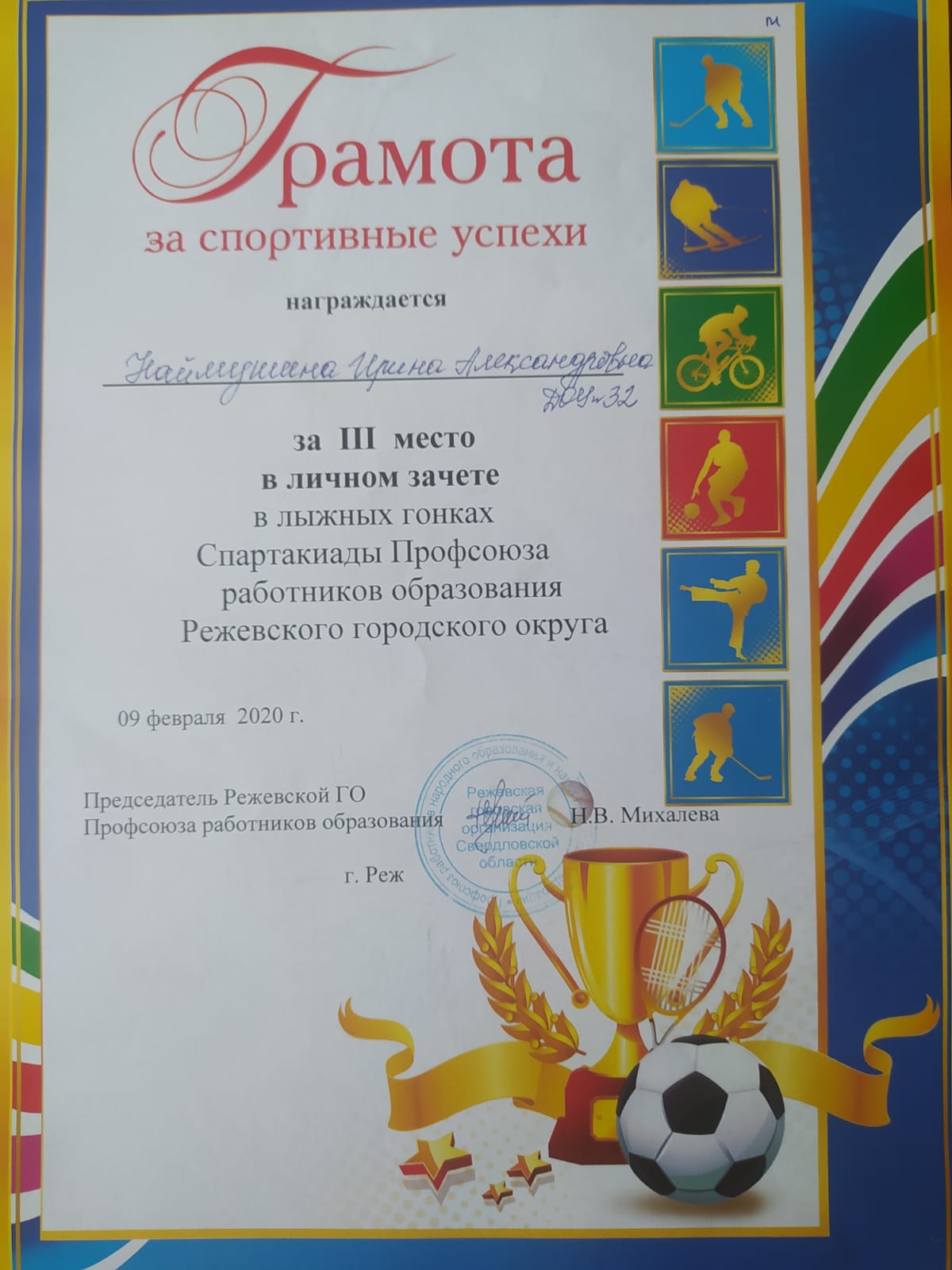 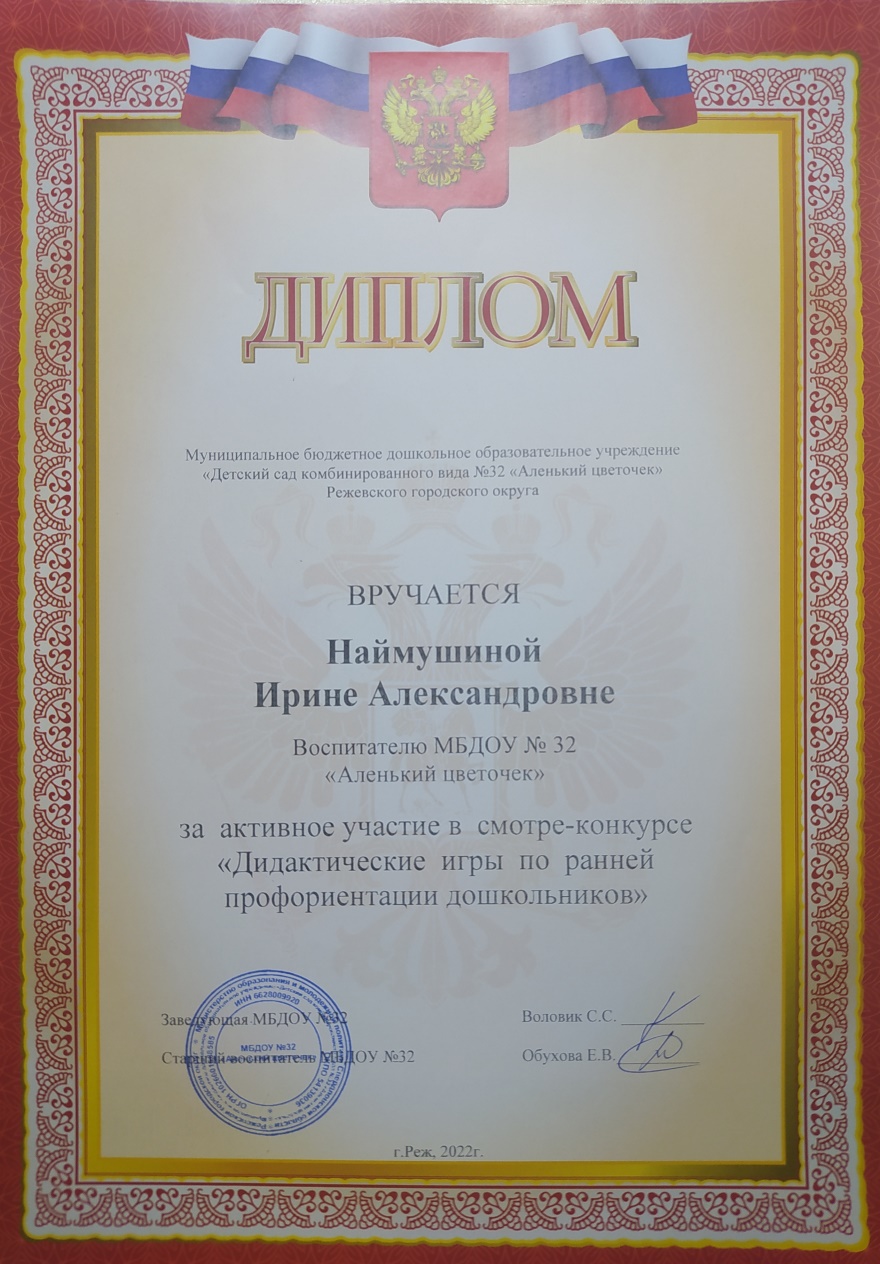 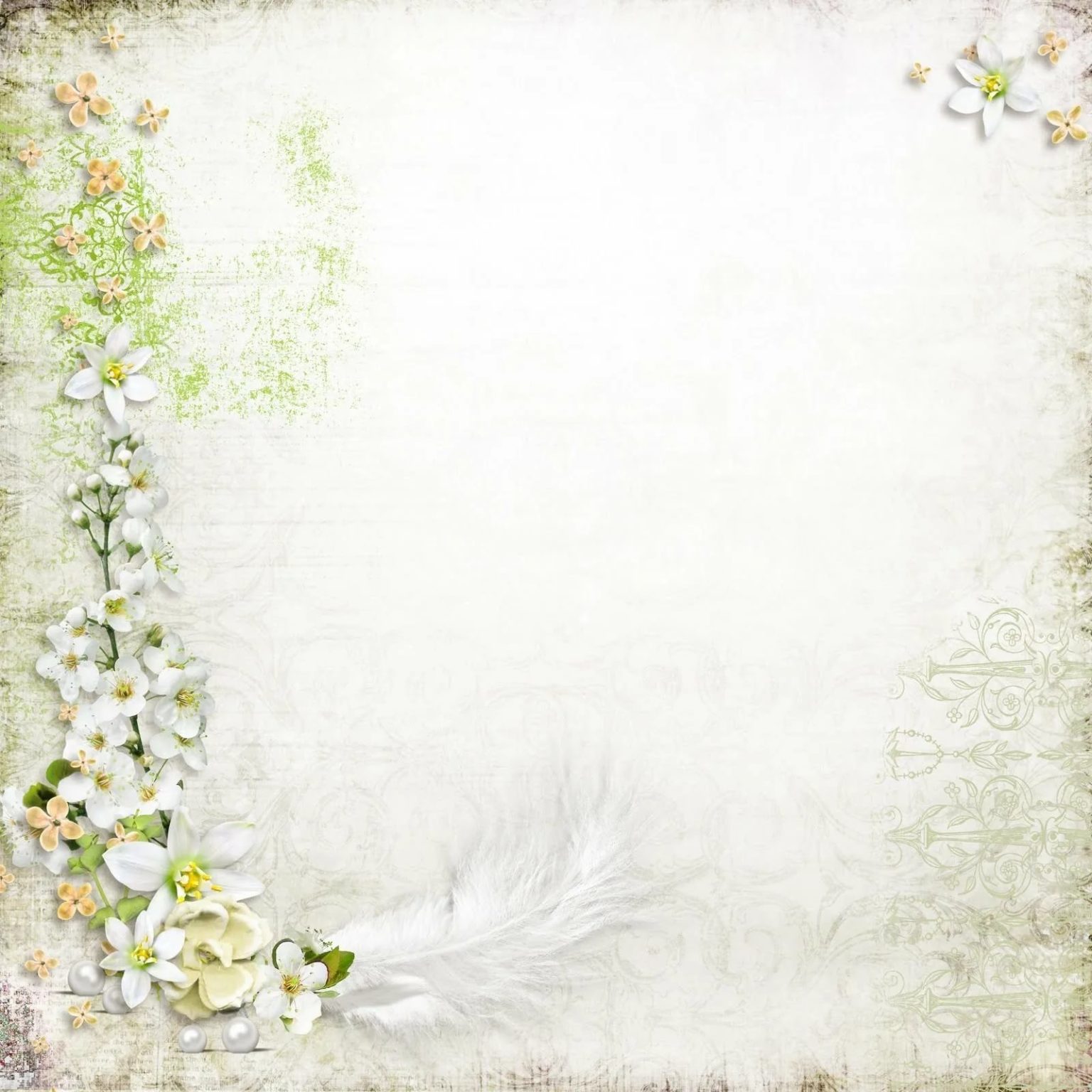 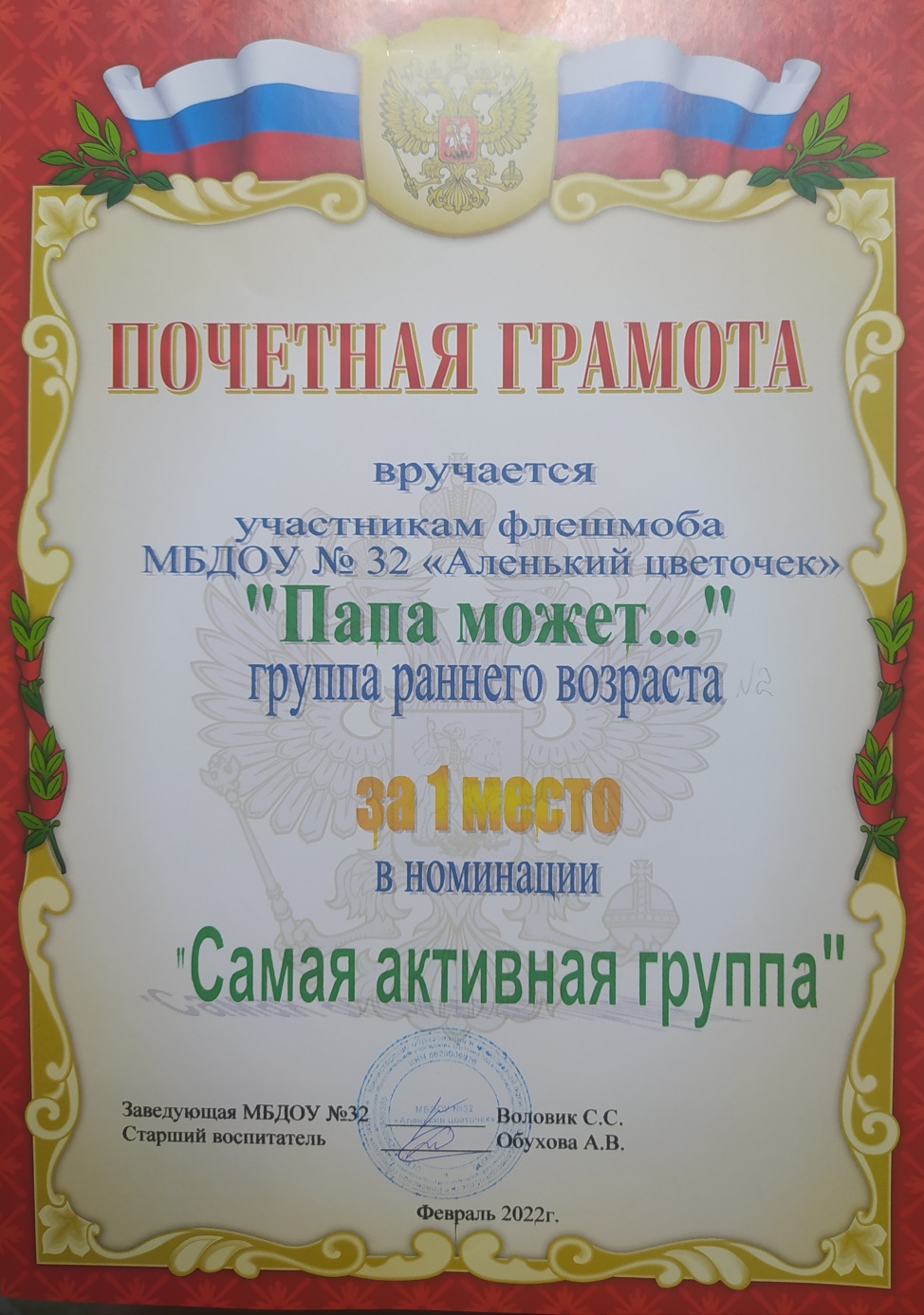 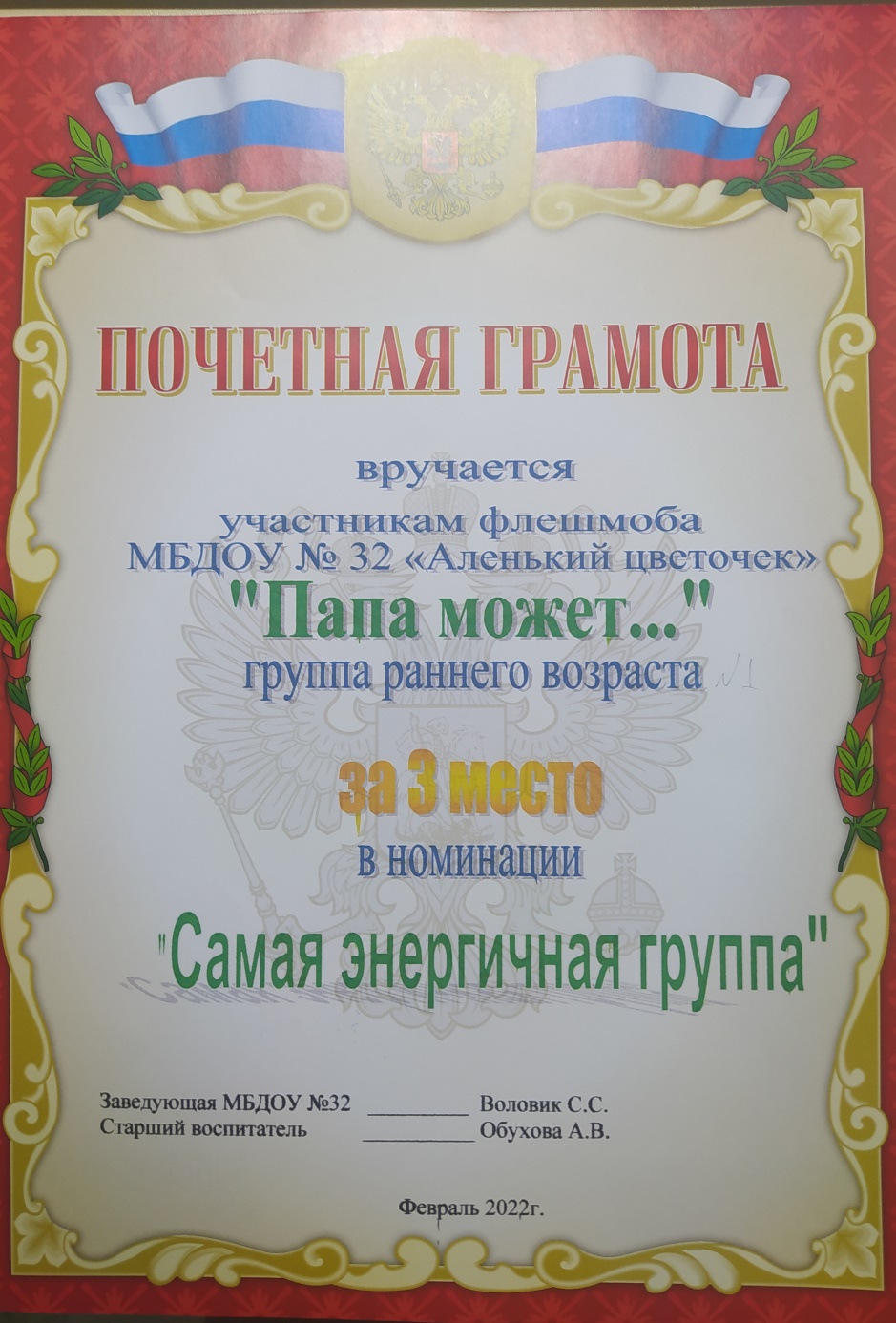 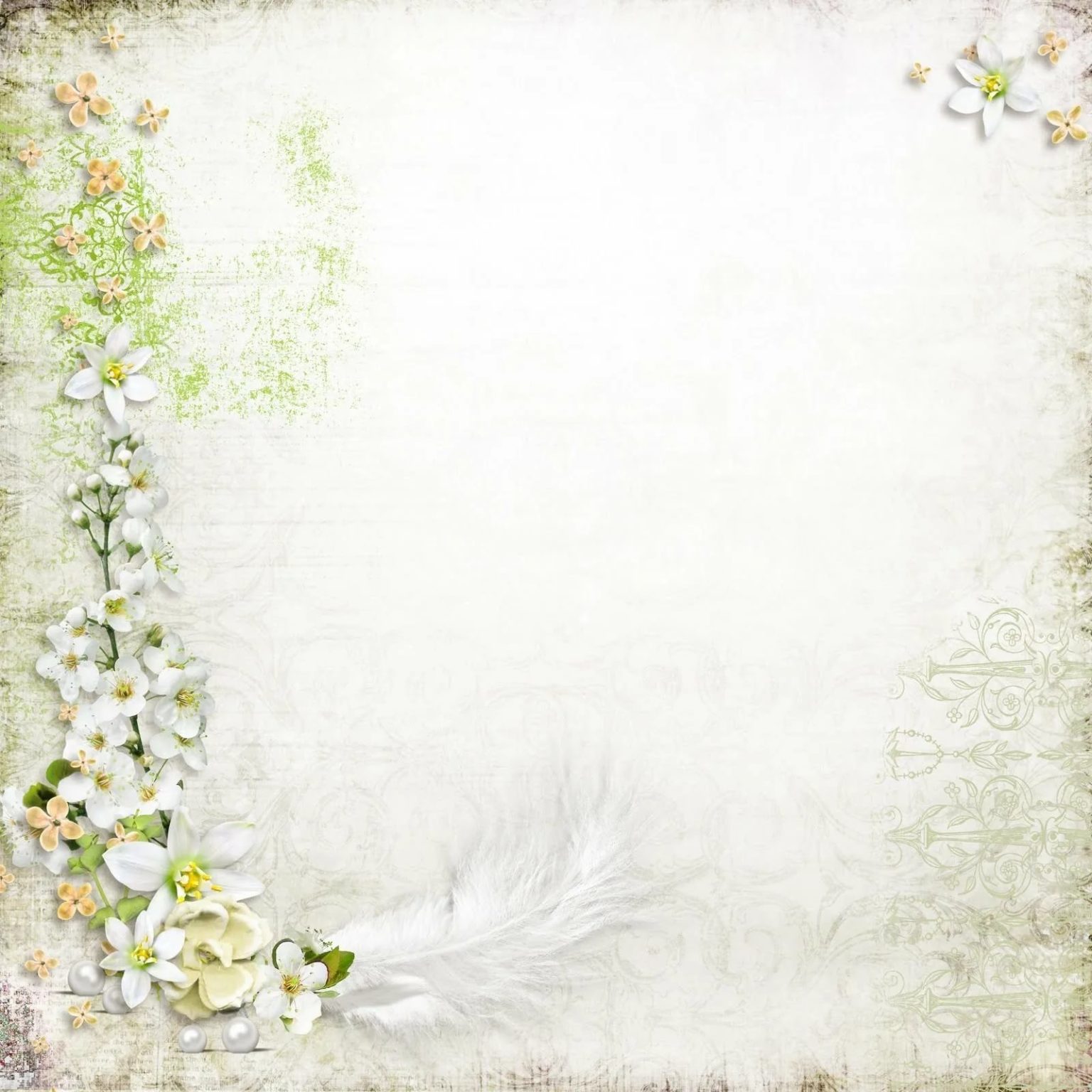 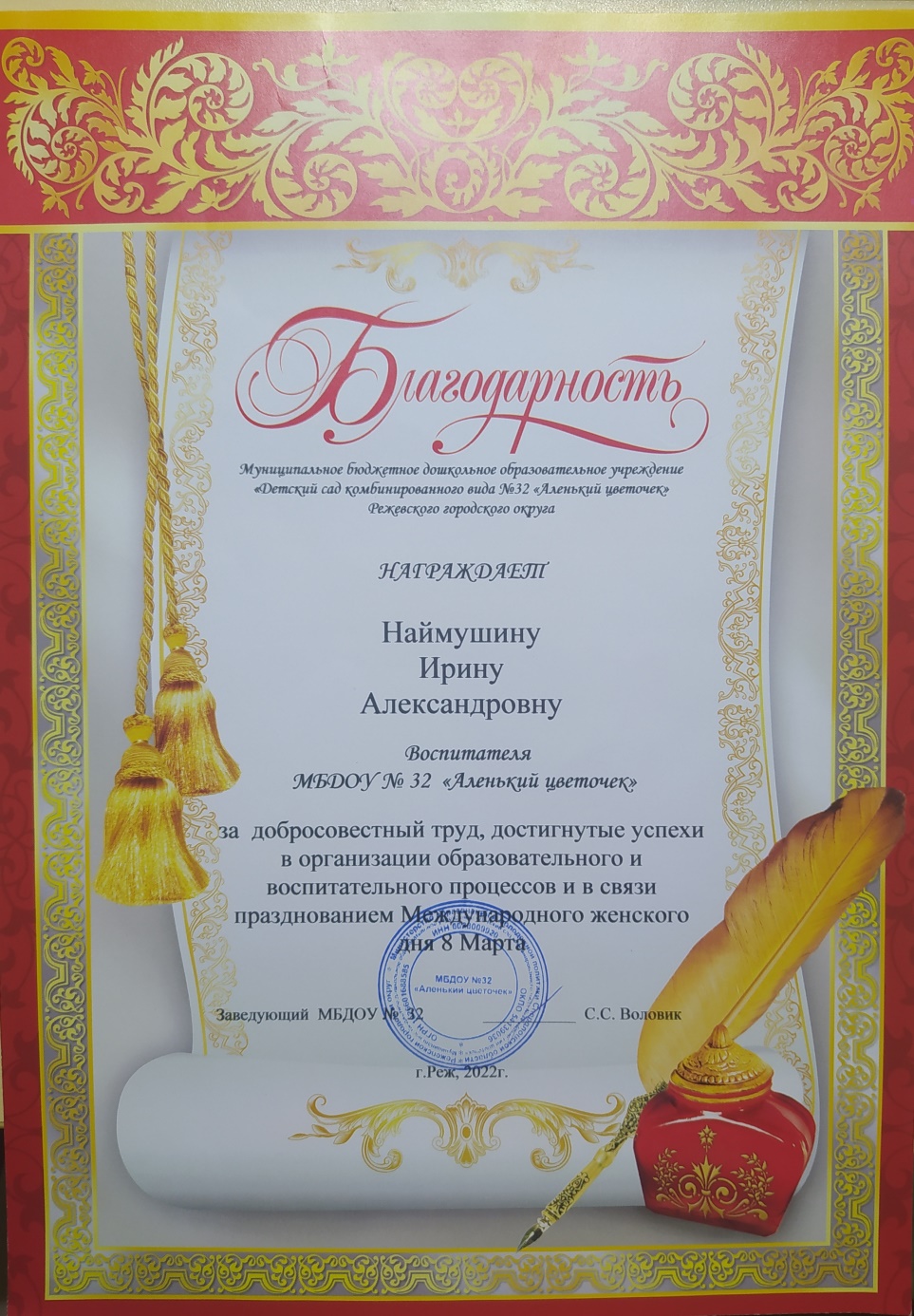 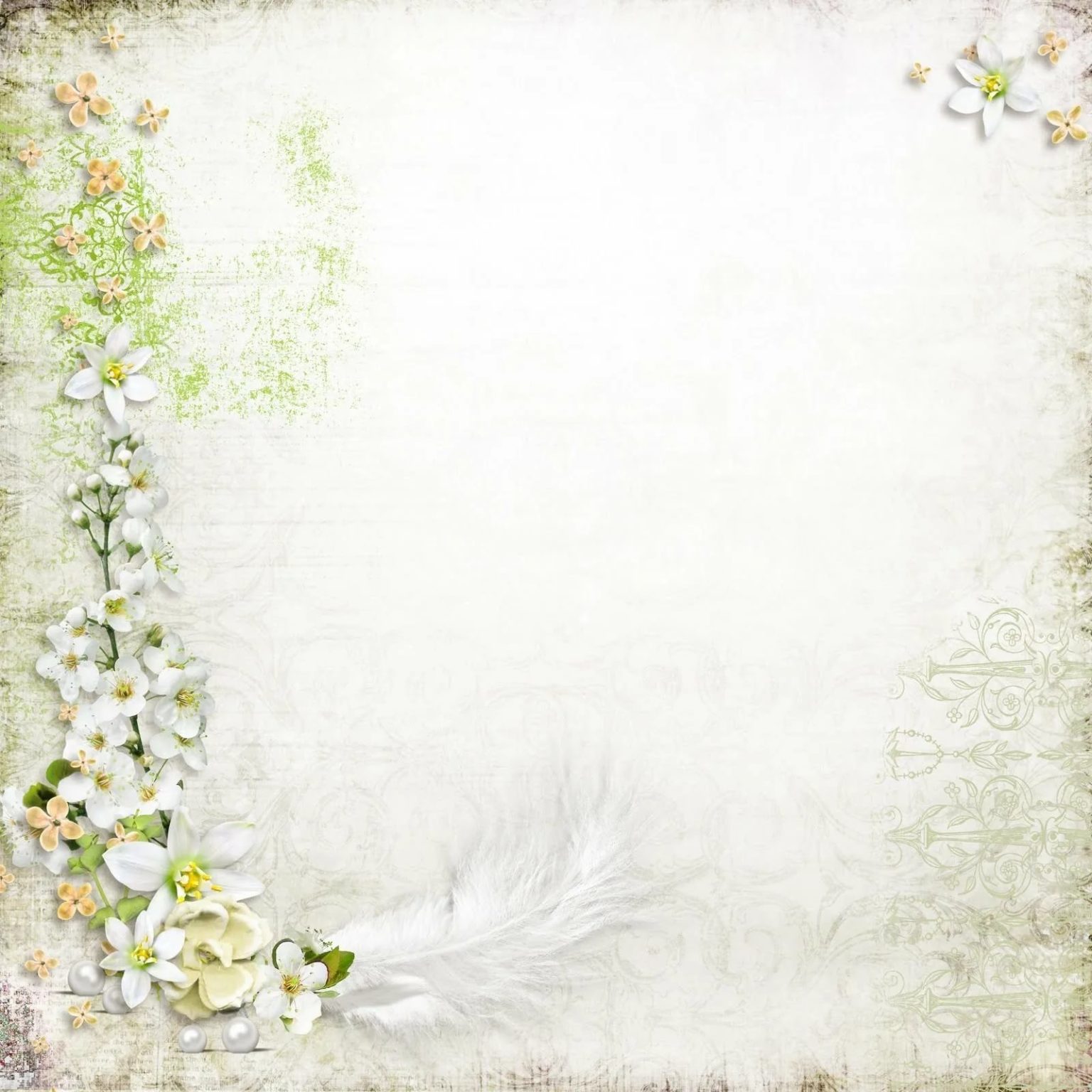 Методические разработки
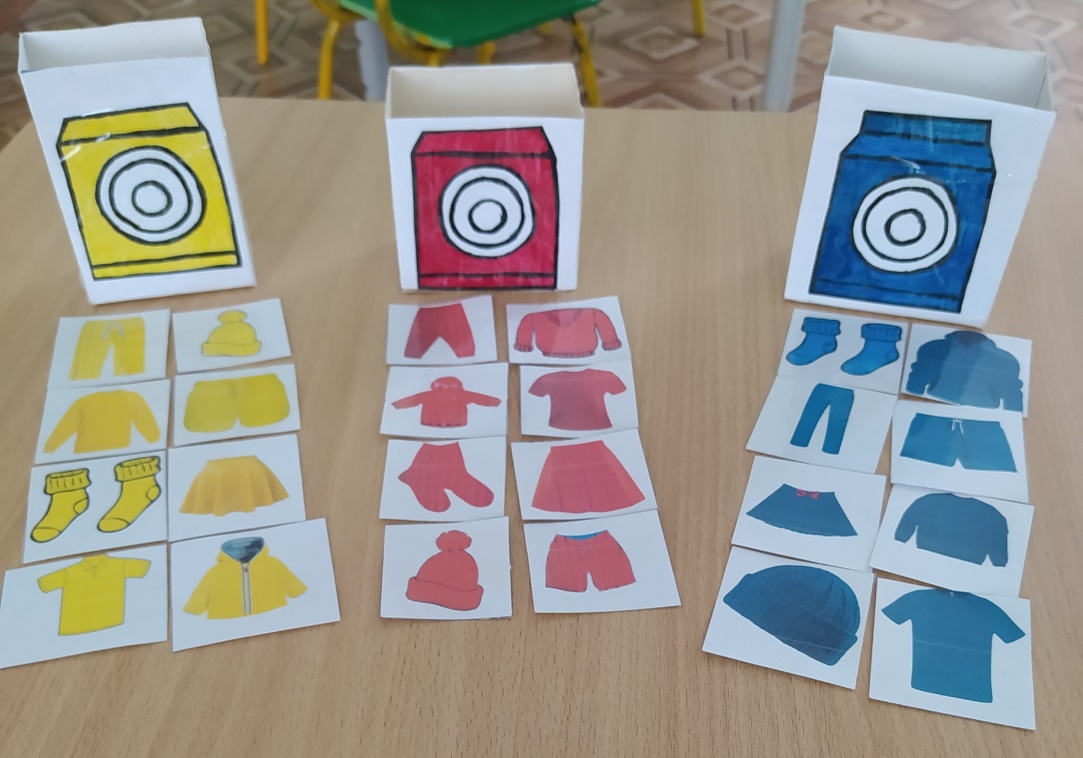 Дидактическая игра «Большая стирка»
Цель: познакомить детей с бытовой техникой (стиральная машина), с её предназначением. 
Задачи: объяснить детям значение бытовой техники и как она используется. Закреплять знания детей о предметах одежды. Расширять и обогащать представления детей о трудовых действиях и результатах труда. Обогатить словарный запас.
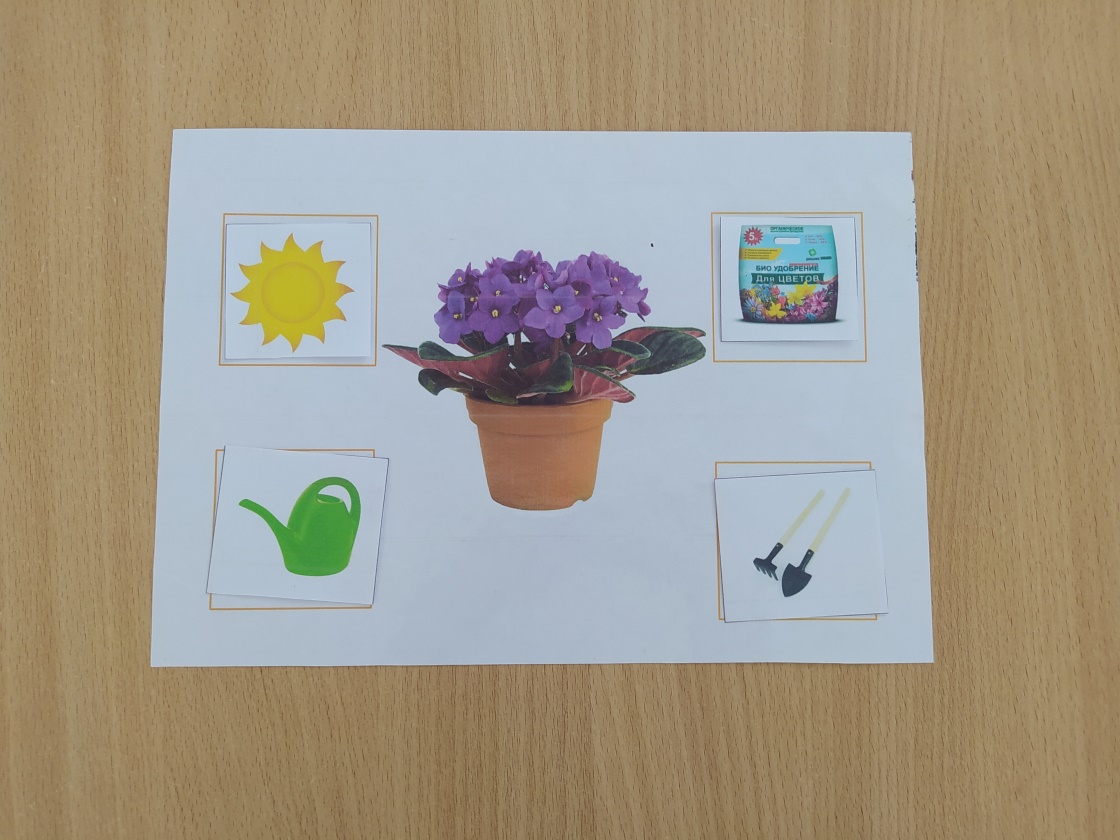 Дидактическая игра «Прояви заботу»
Цель: закрепить знания детей об условиях, необходимых для роста растений (вода, свет, тепло, питательная почва); упражнять в определении недостатка тех или иных условий по внешнему виду растения. 
Задачи: развивать умение поливать растения, используя для этого модель трудового процесса: ставить цель, выбирать предмет труда, выполнять трудовые действия в правильной последовательности, получать результат.
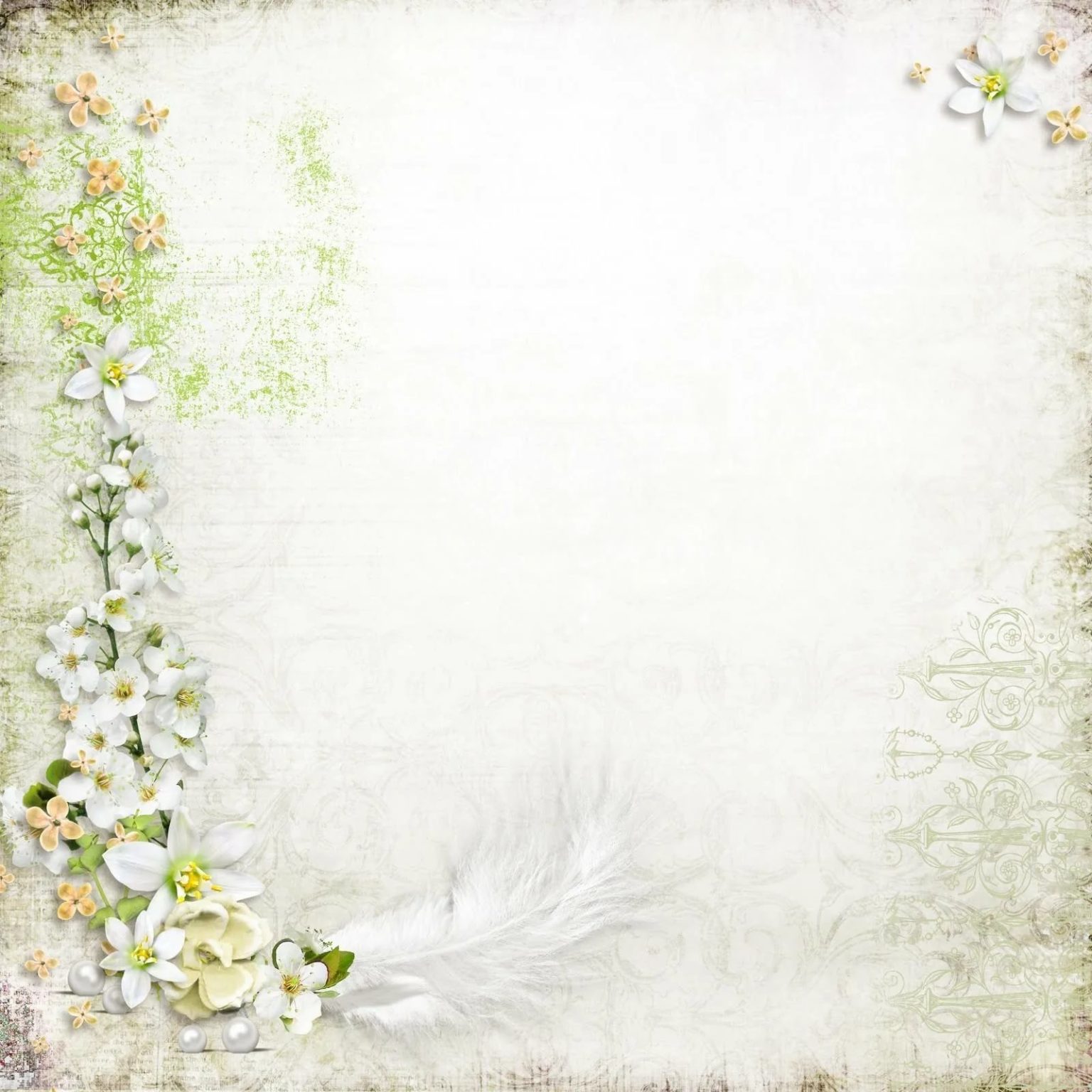 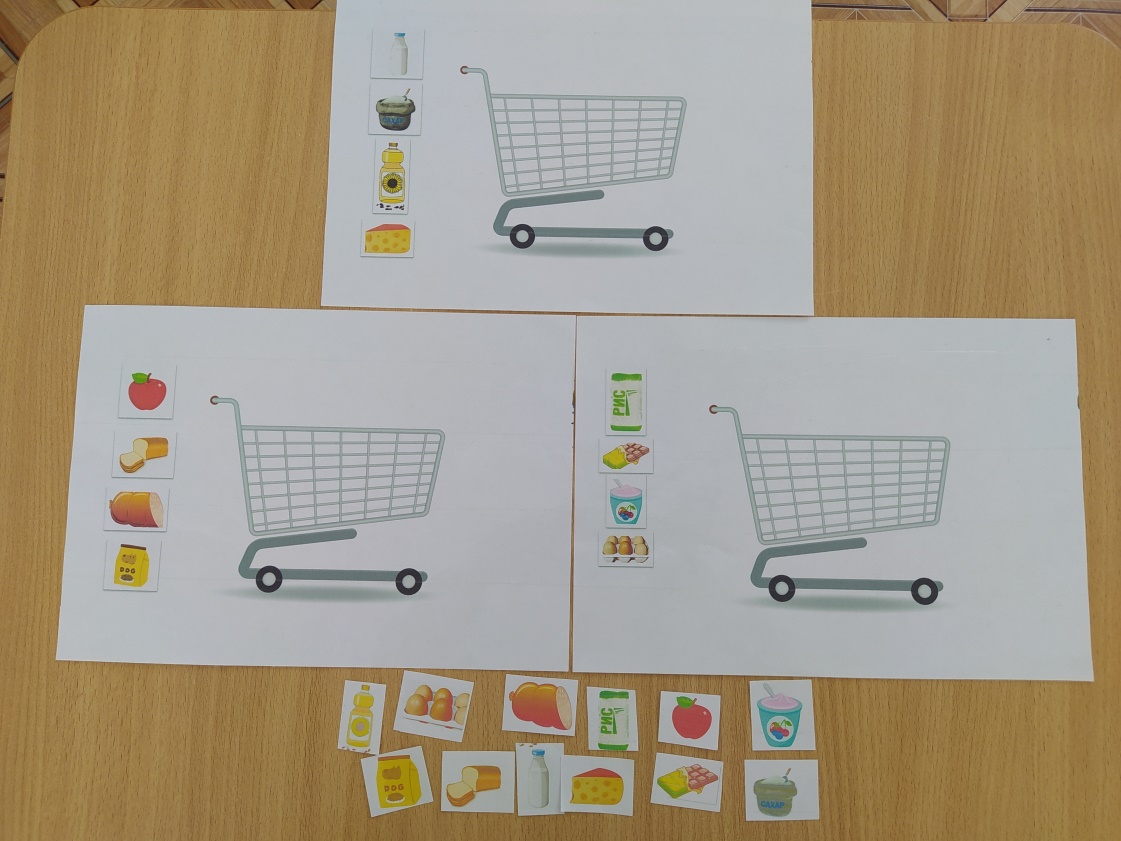 Дидактическая игра «Помоги маме купить продукты»


Цель: развитие умения детей совершать покупки.
Задачи: способствовать развитию внимания, логического мышления, связной речи; способствовать формированию коммуникативных отношений.
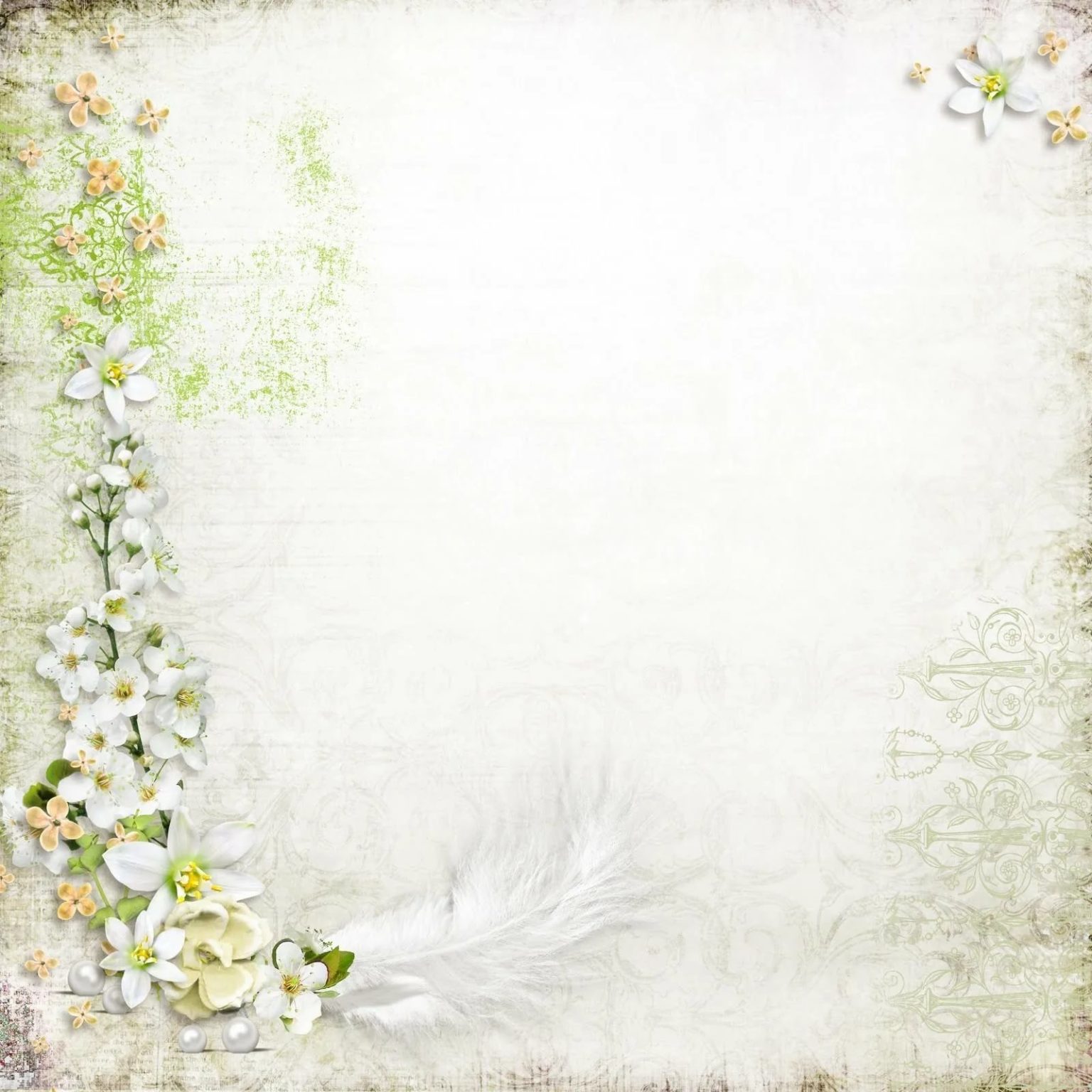 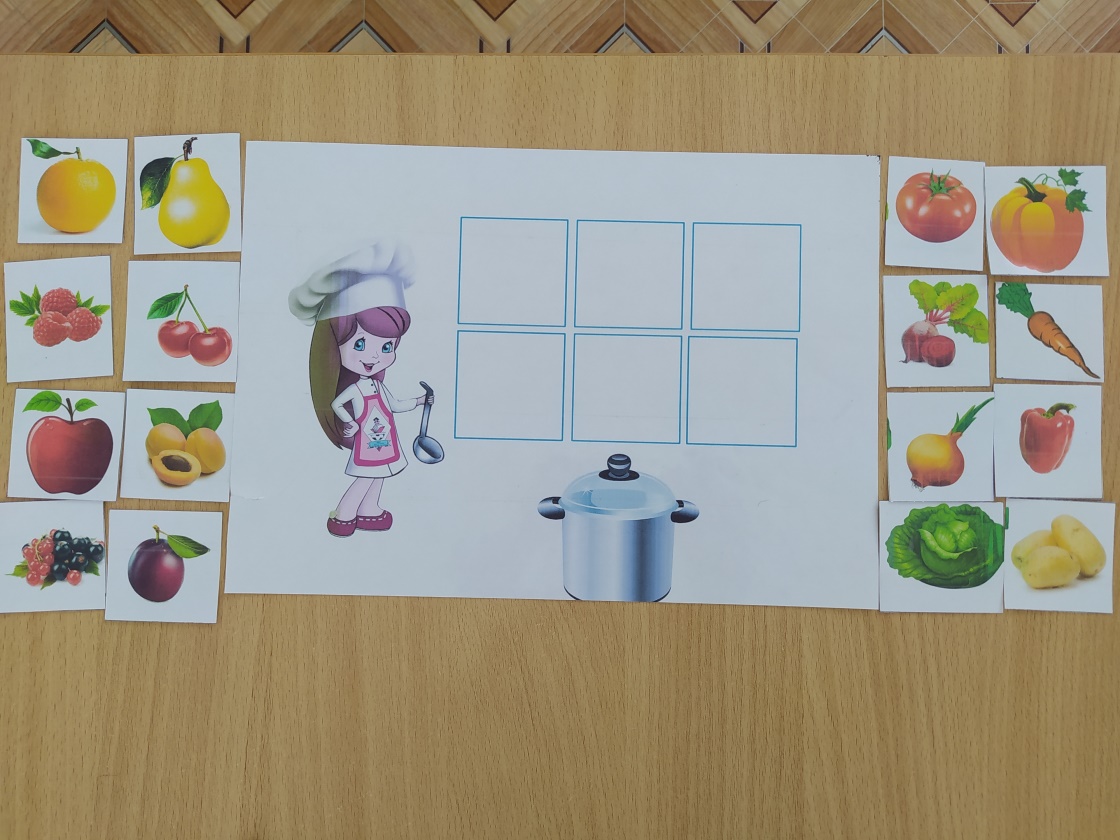 Дидактическая игра «Варим суп и компот»
Цель: познакомить с понятием «суп» и «компот», повторять с детьми названия овощей и фруктов; закрепить умение делить их на групп.
Задачи: обогащать словарный запас, развивать устную речь, мелкую моторику рук, память, мышление, внимание; закреплять у детей знания об овощах, фруктах и ягодах, правильно их называть.
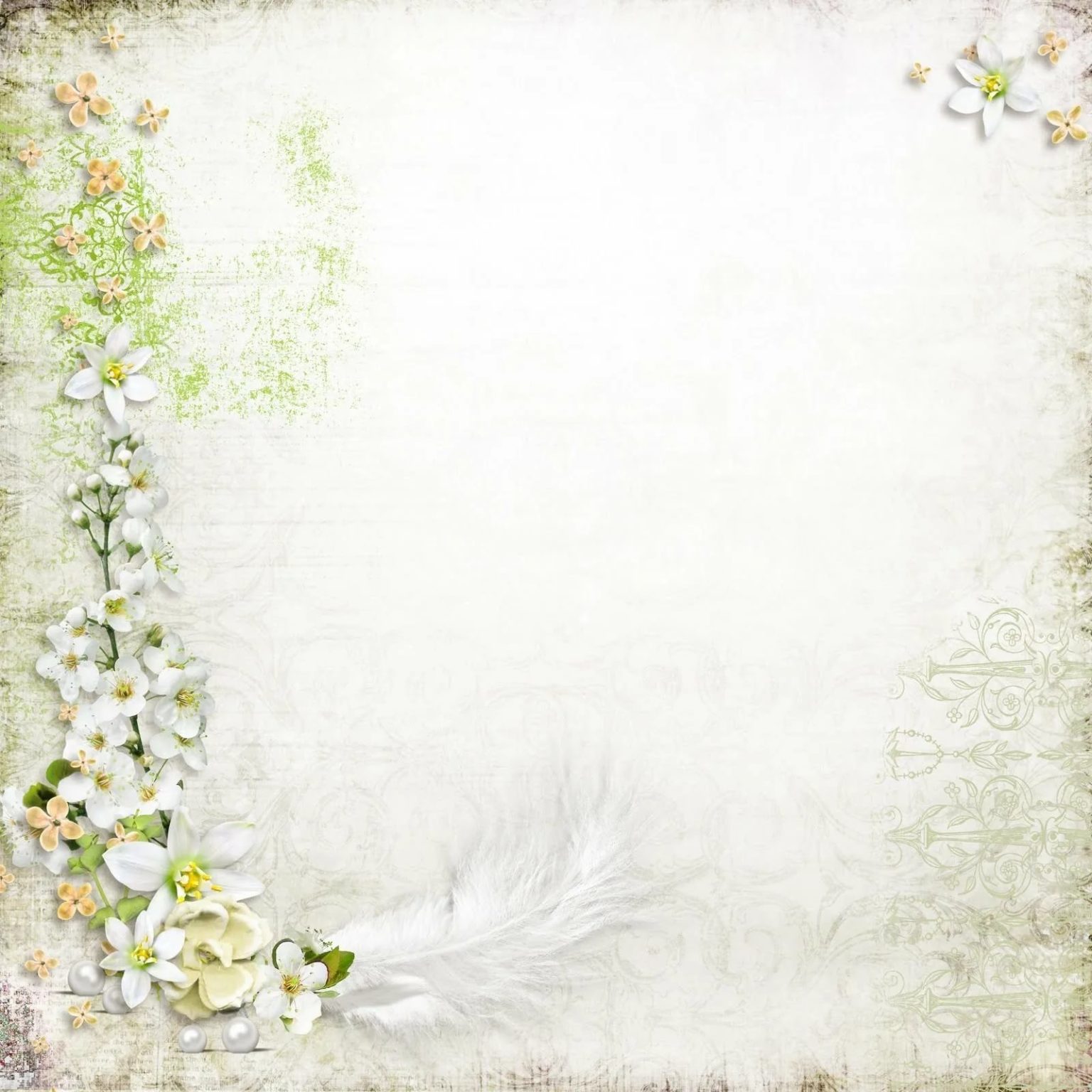 Рекомендации для родителей
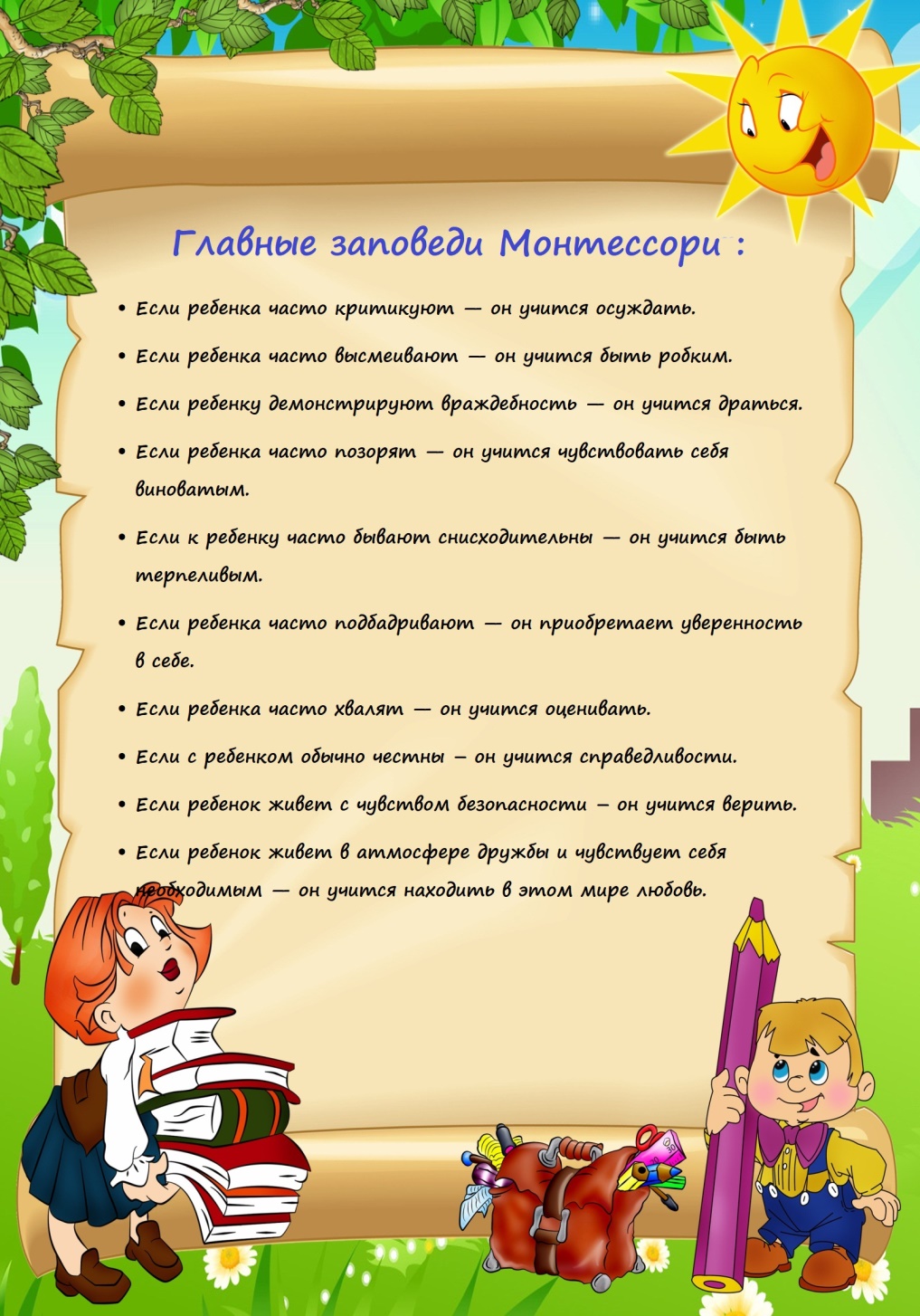 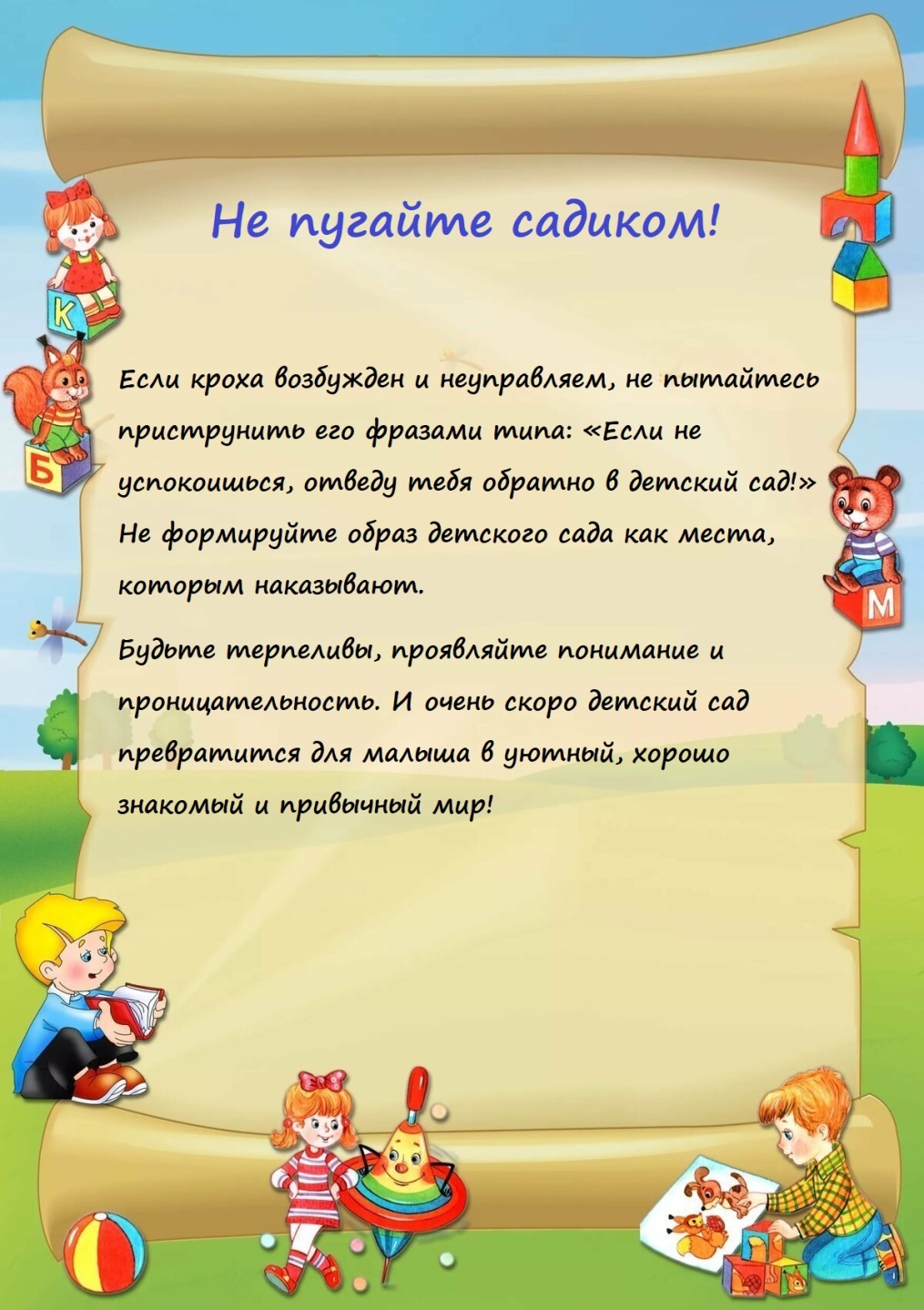 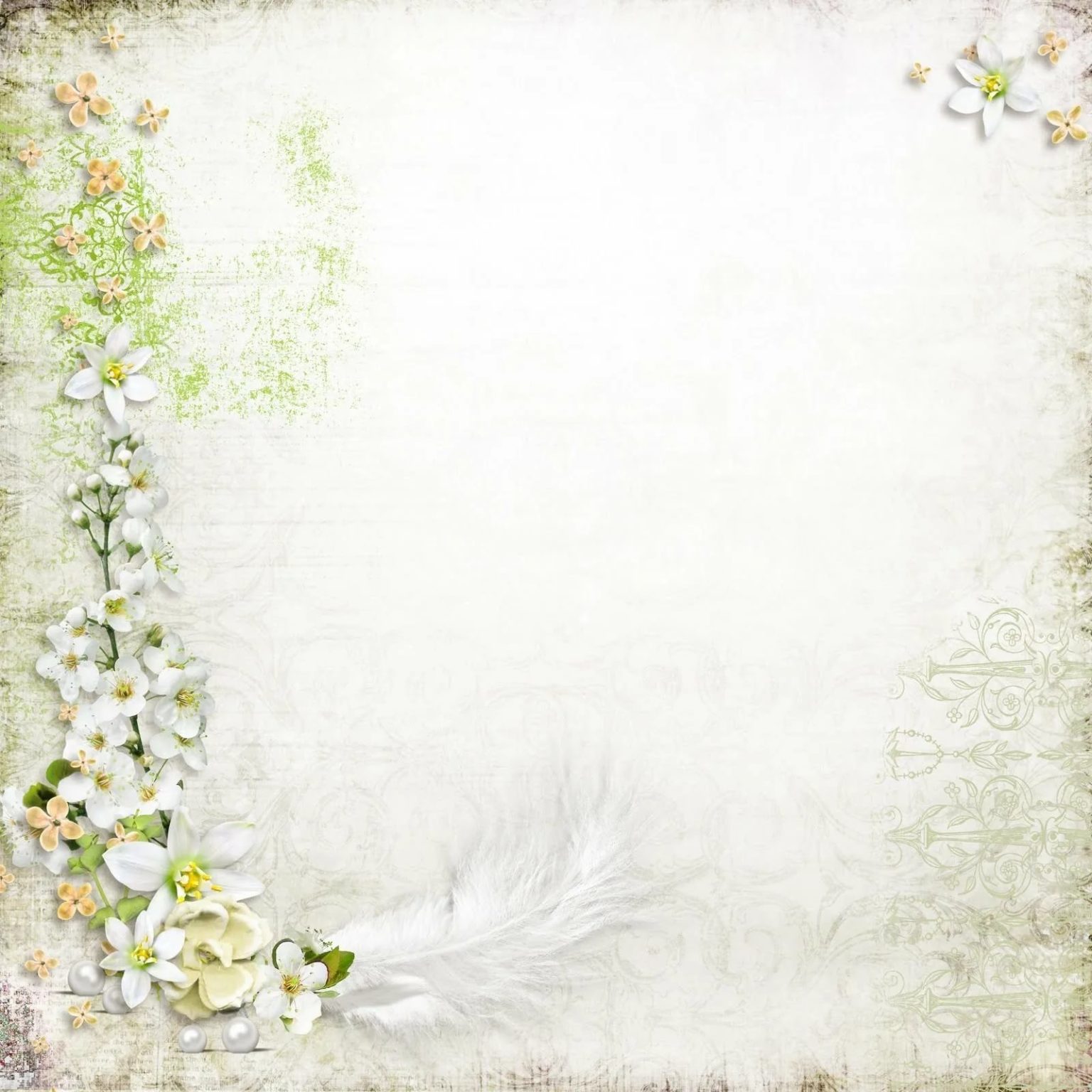 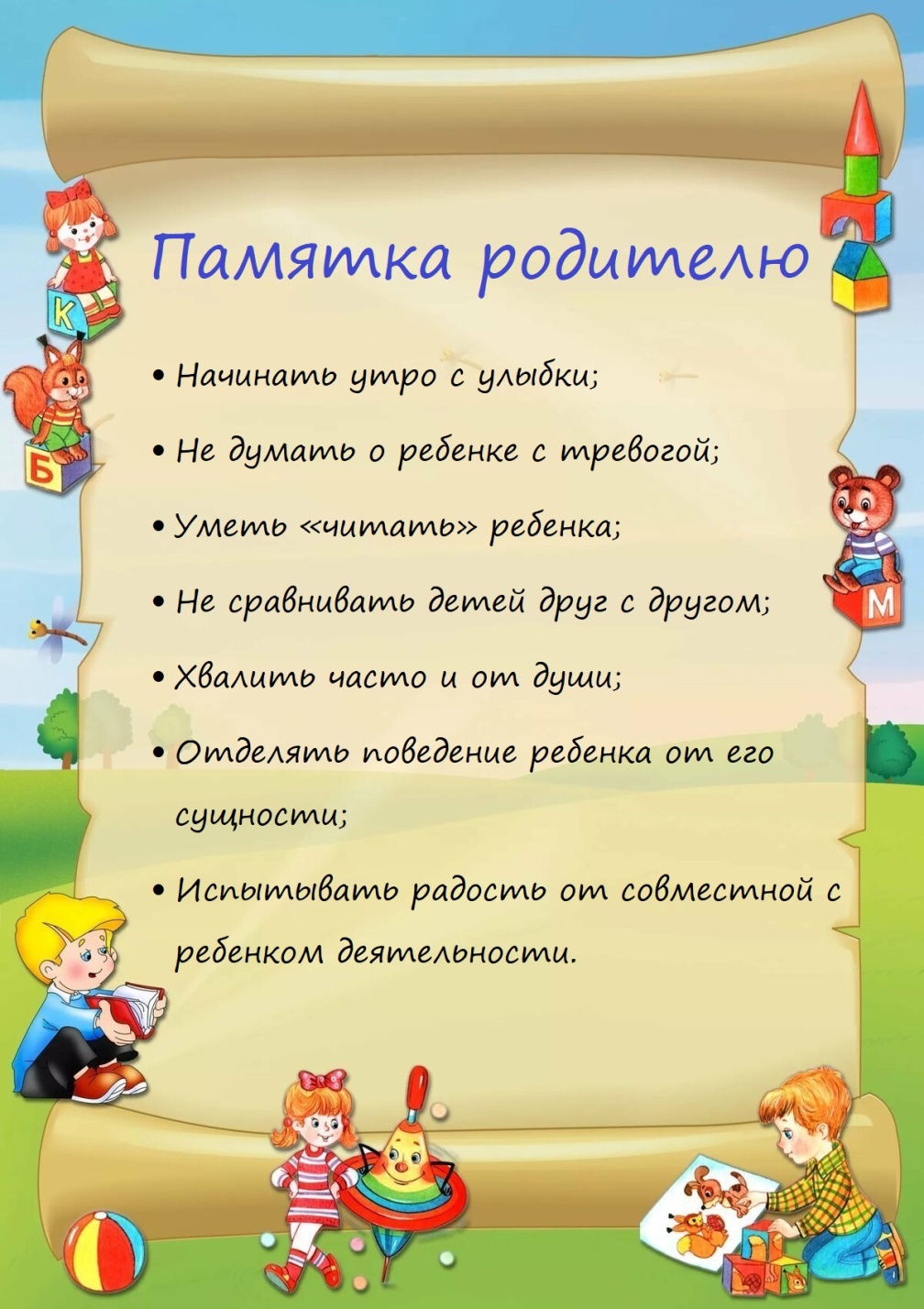 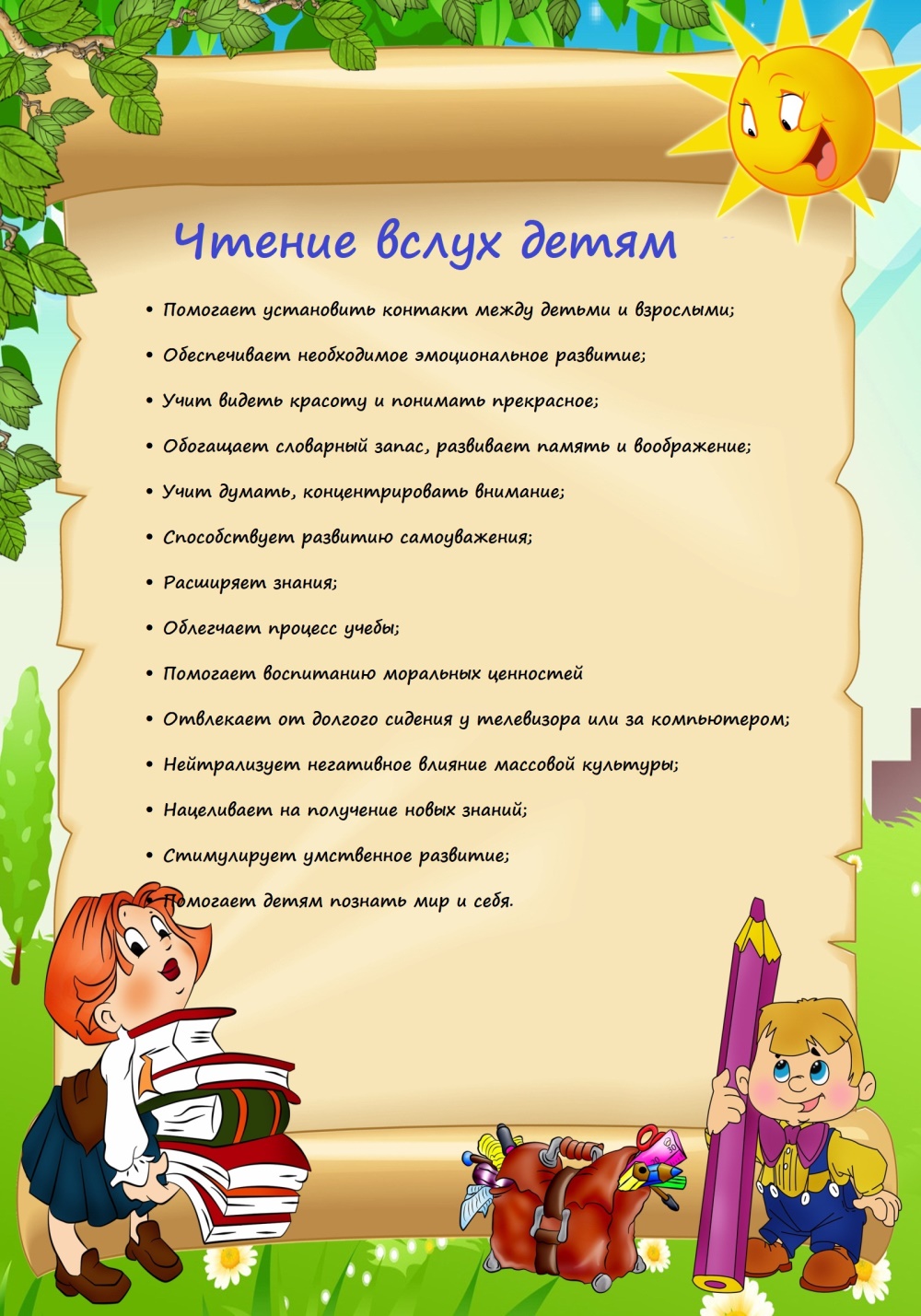 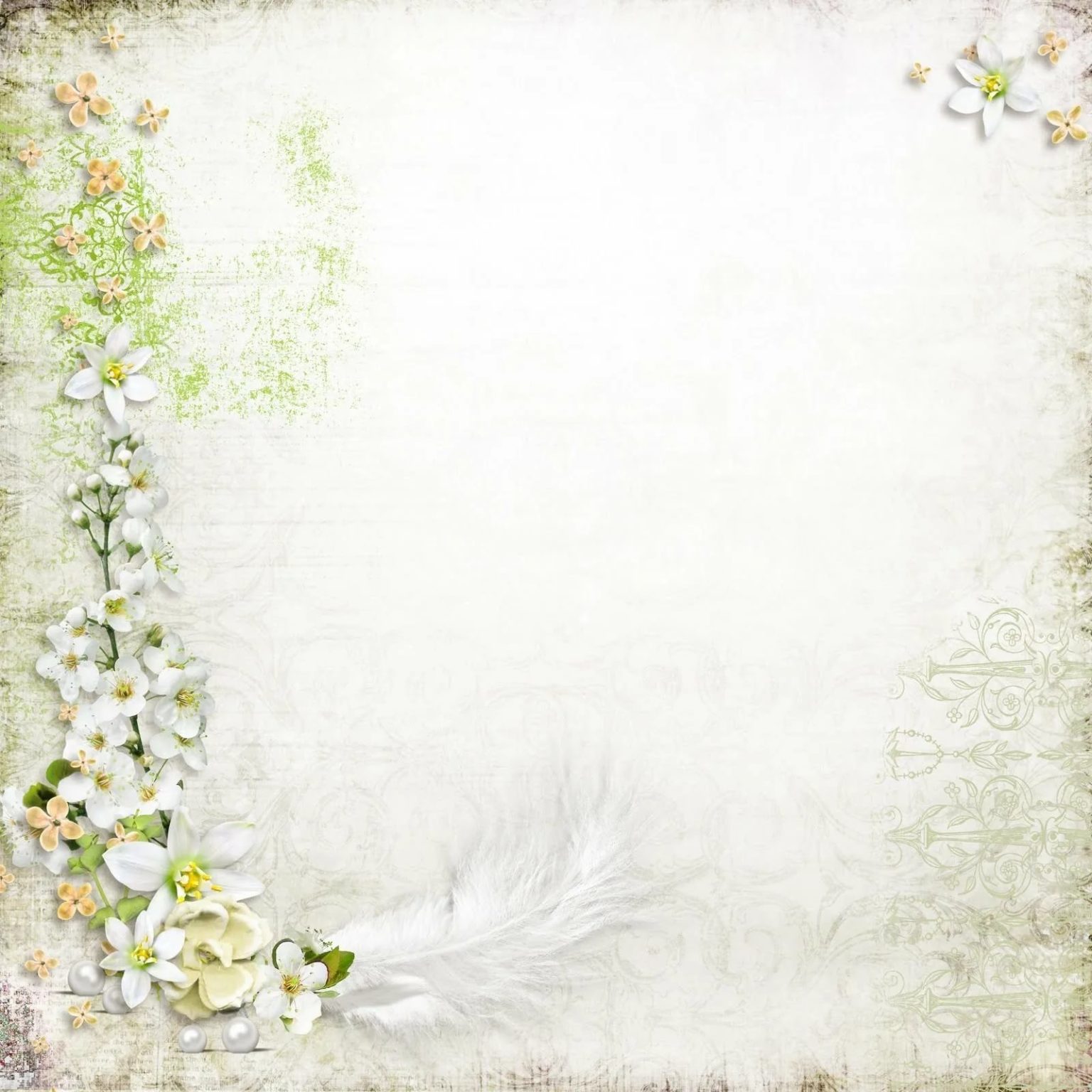 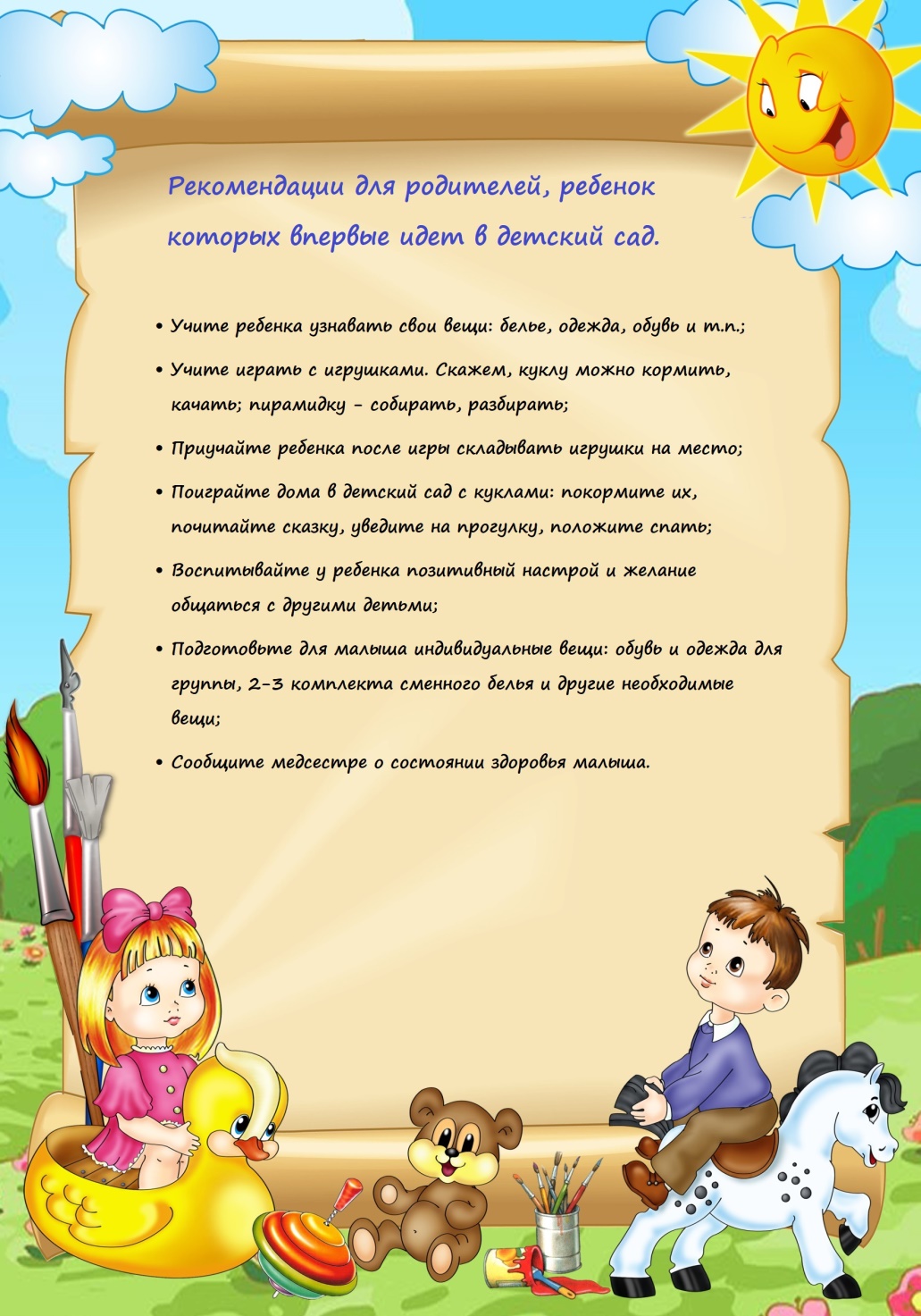 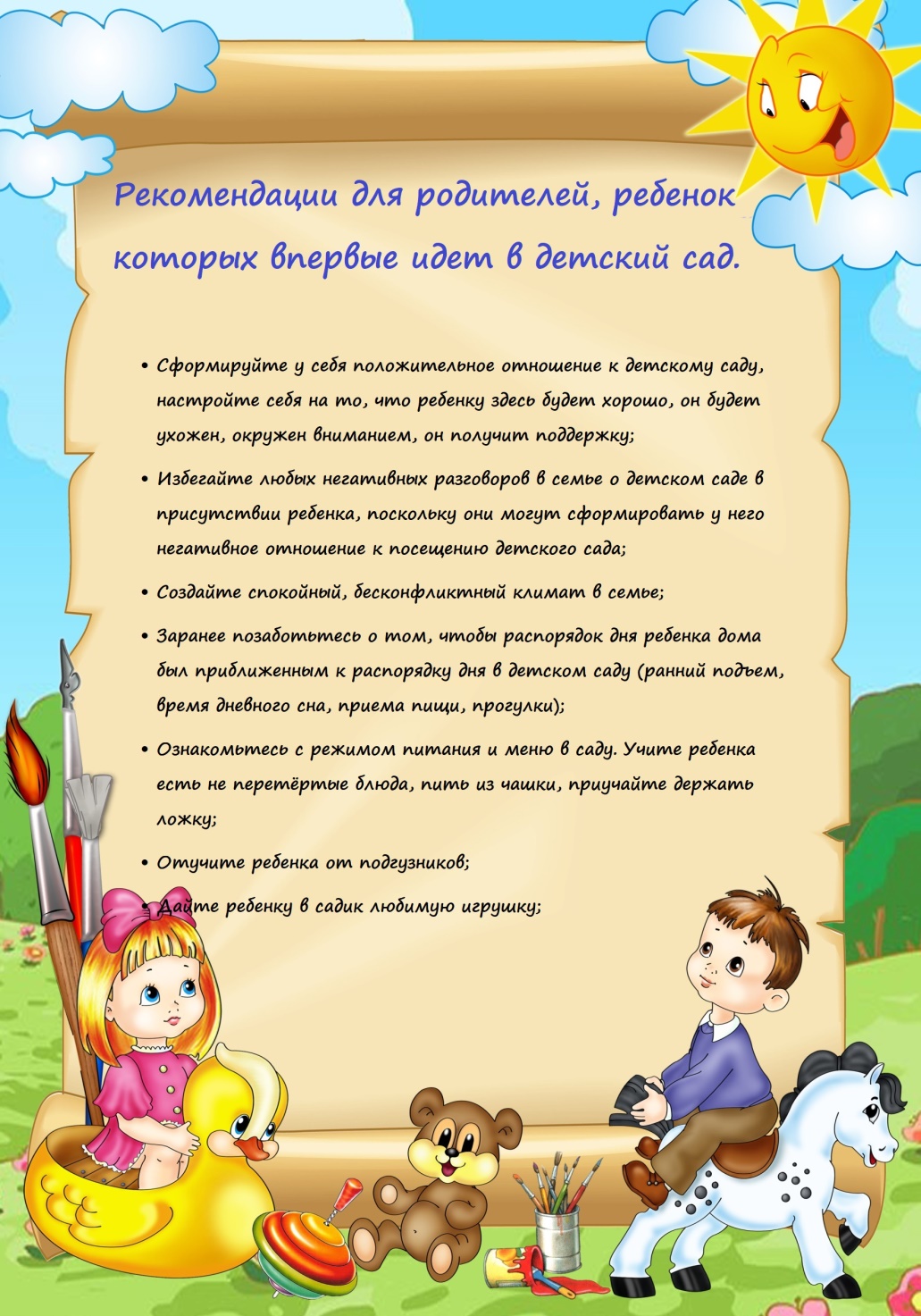 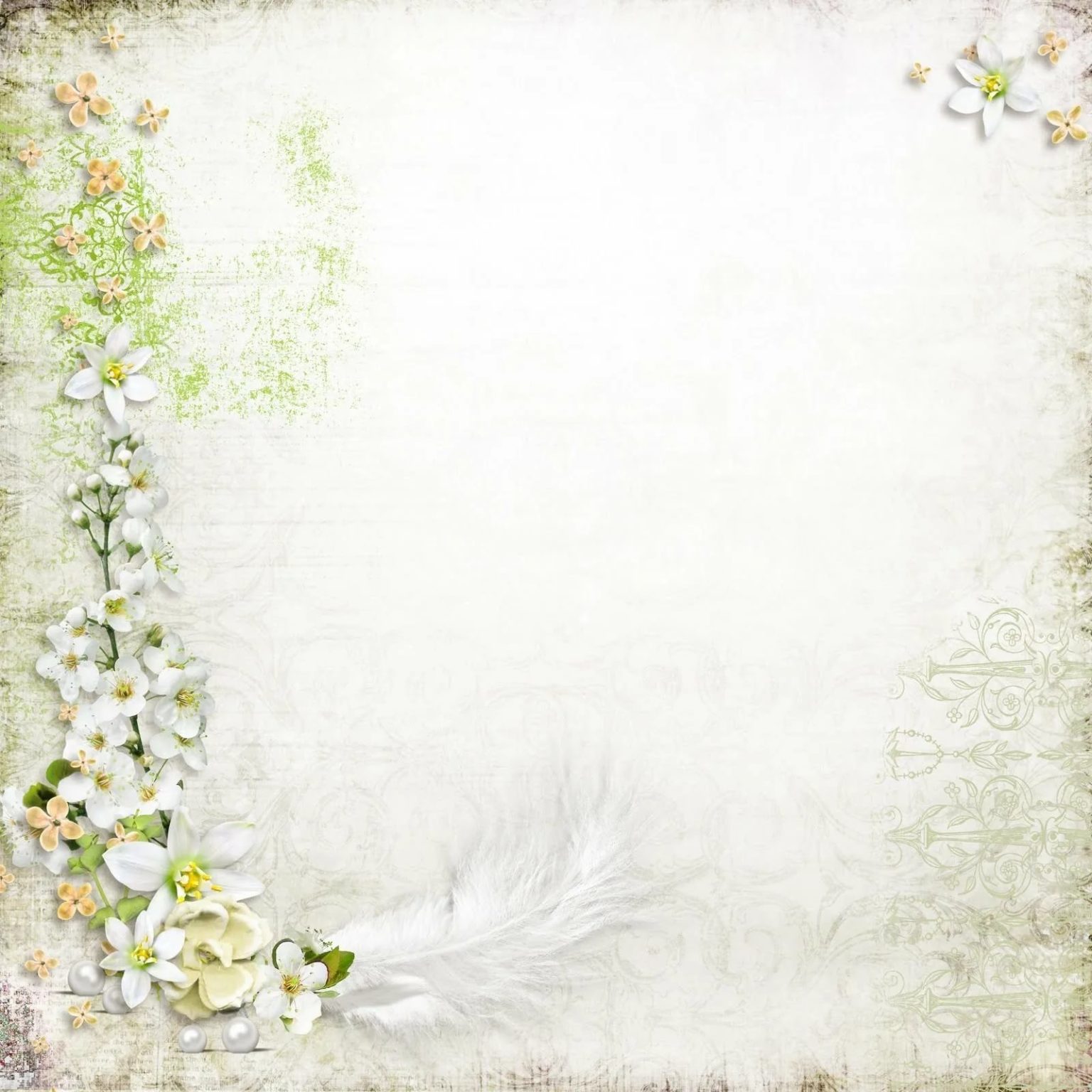 Фотоматериалы
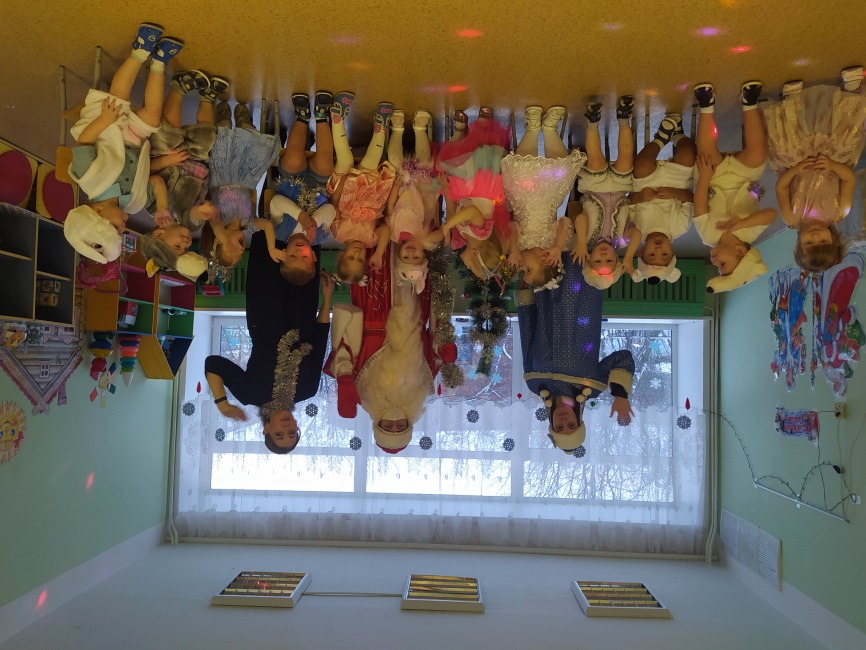 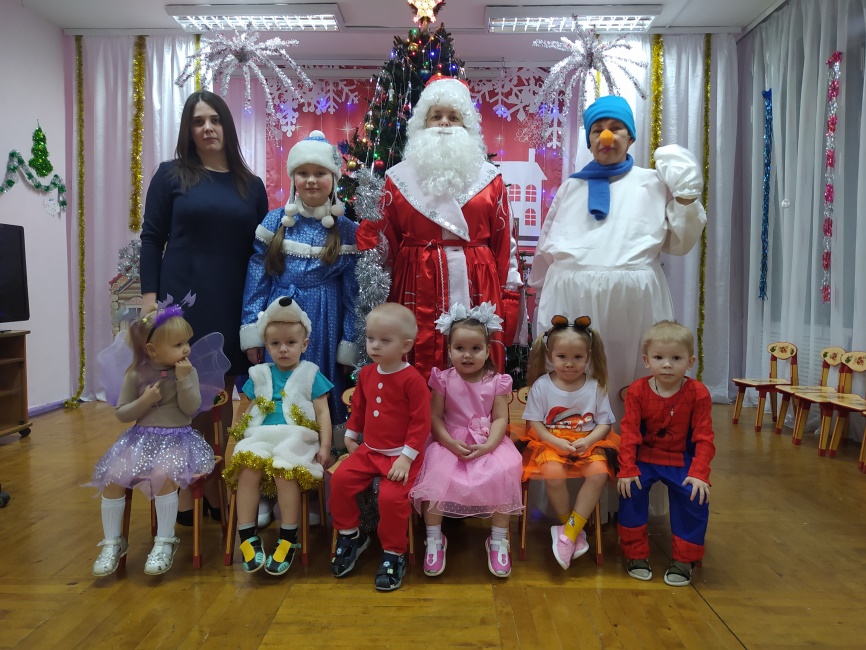 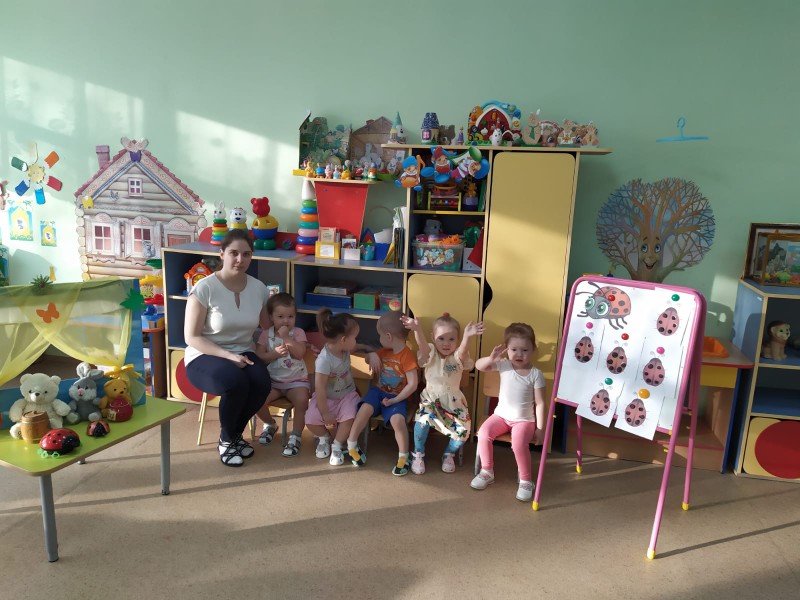 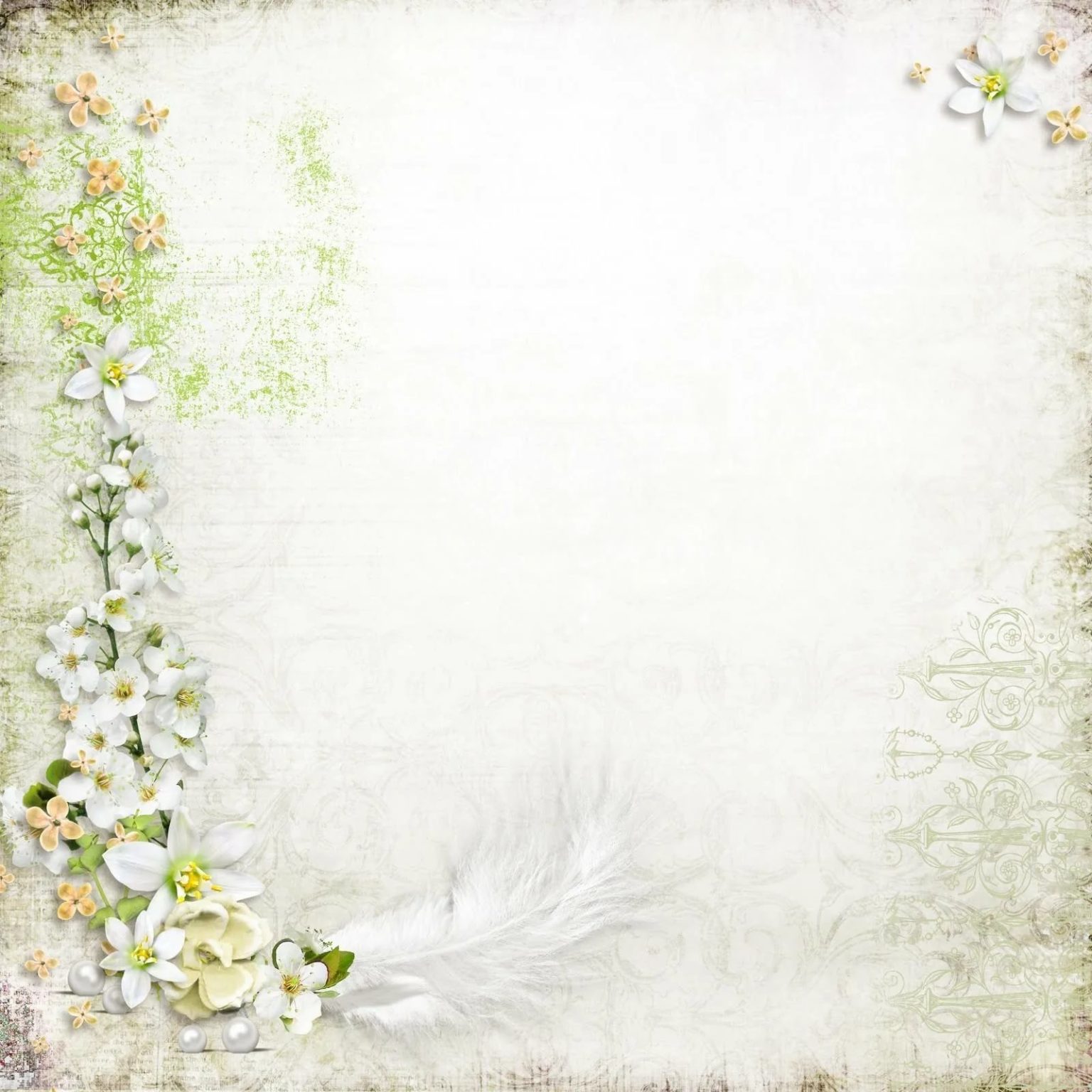 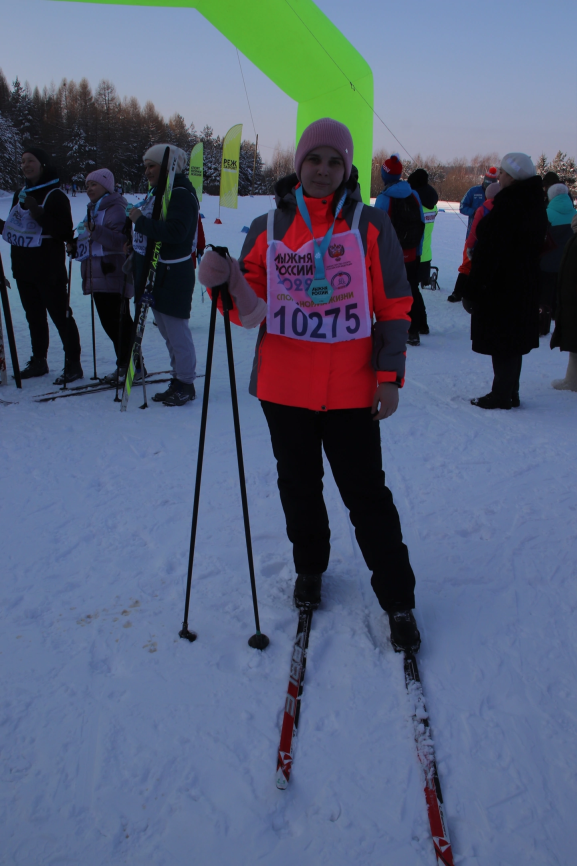 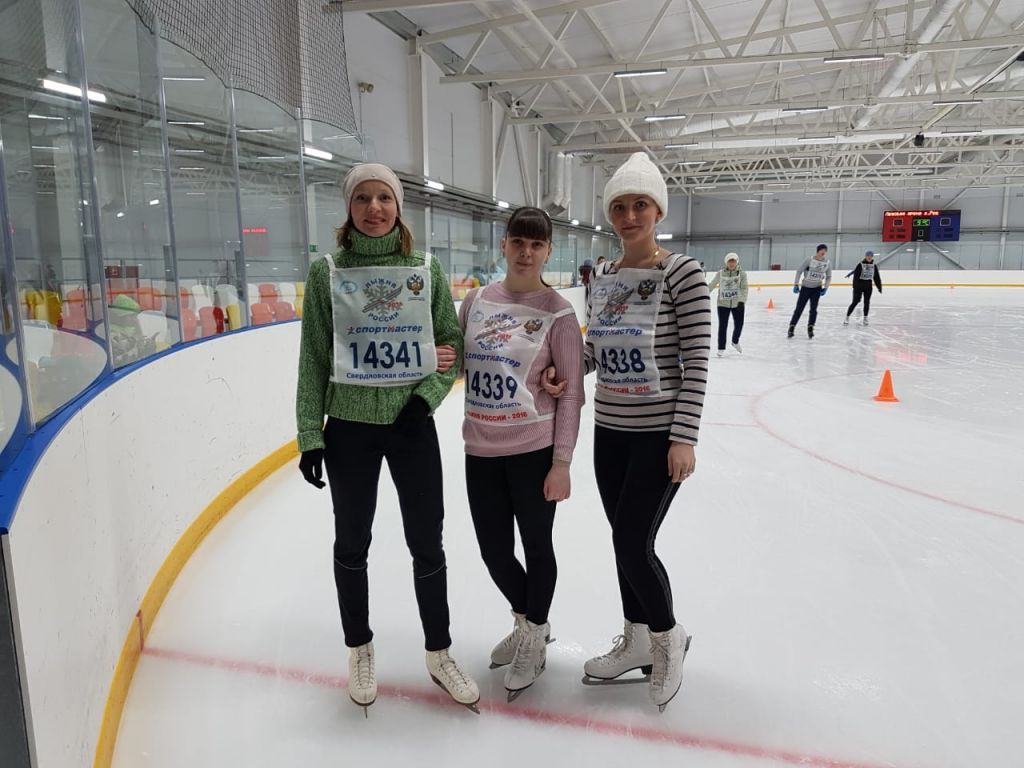 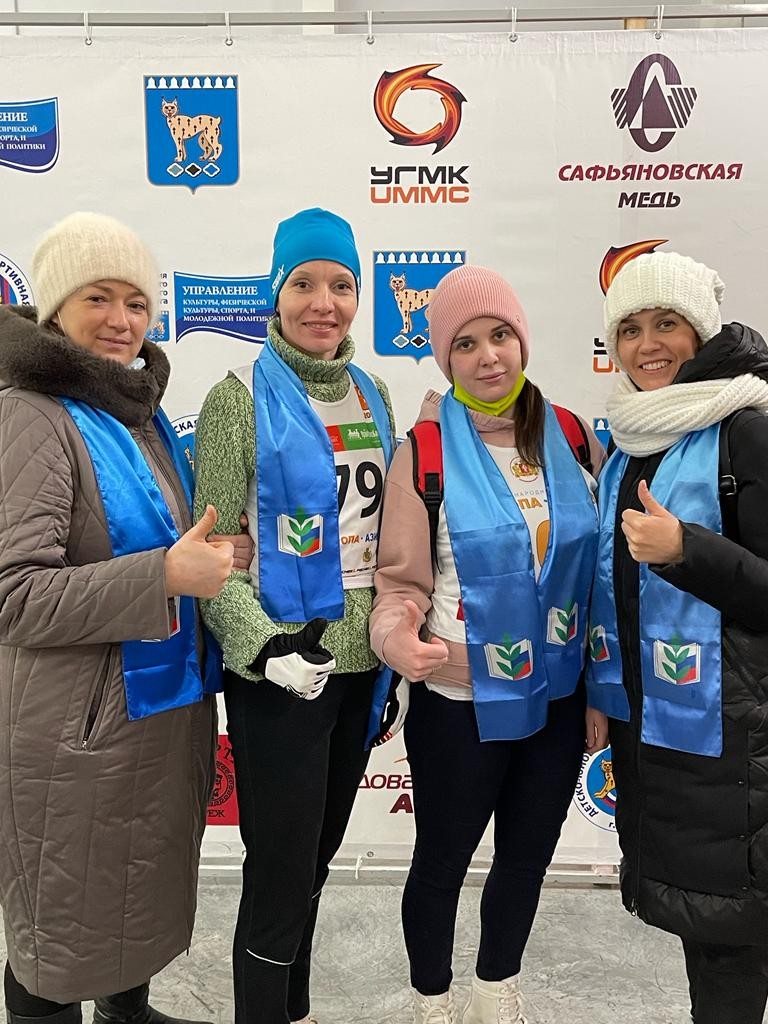 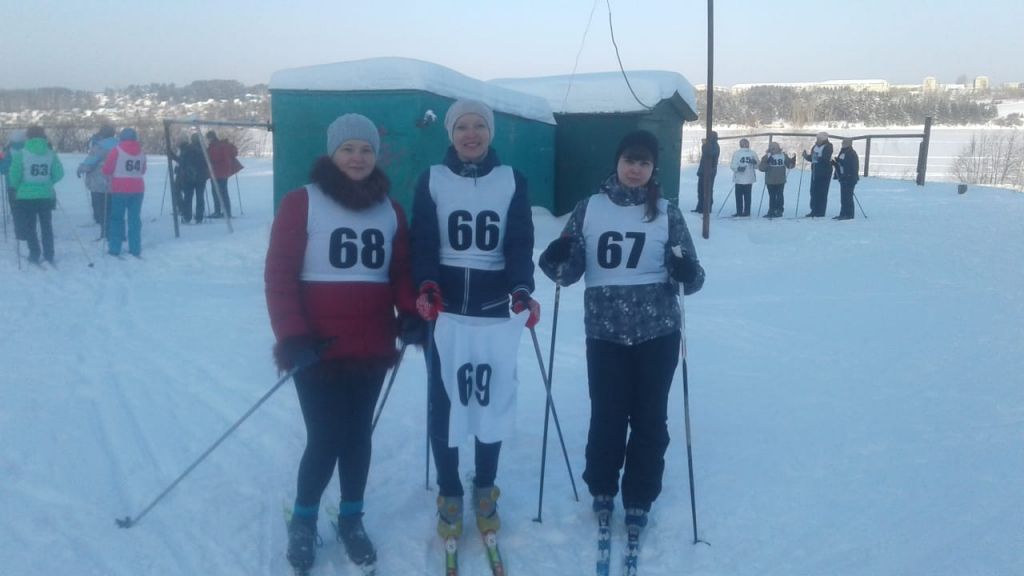 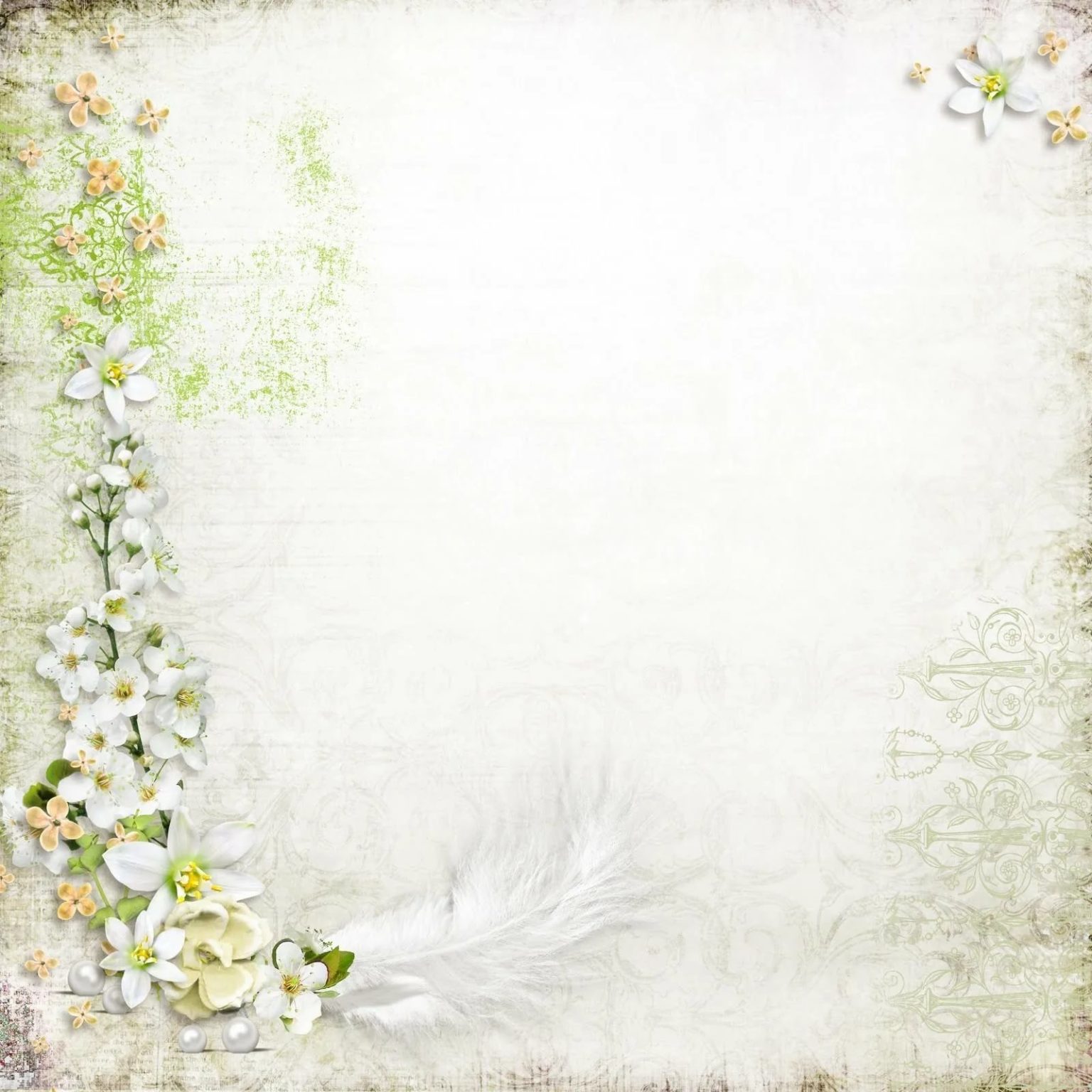 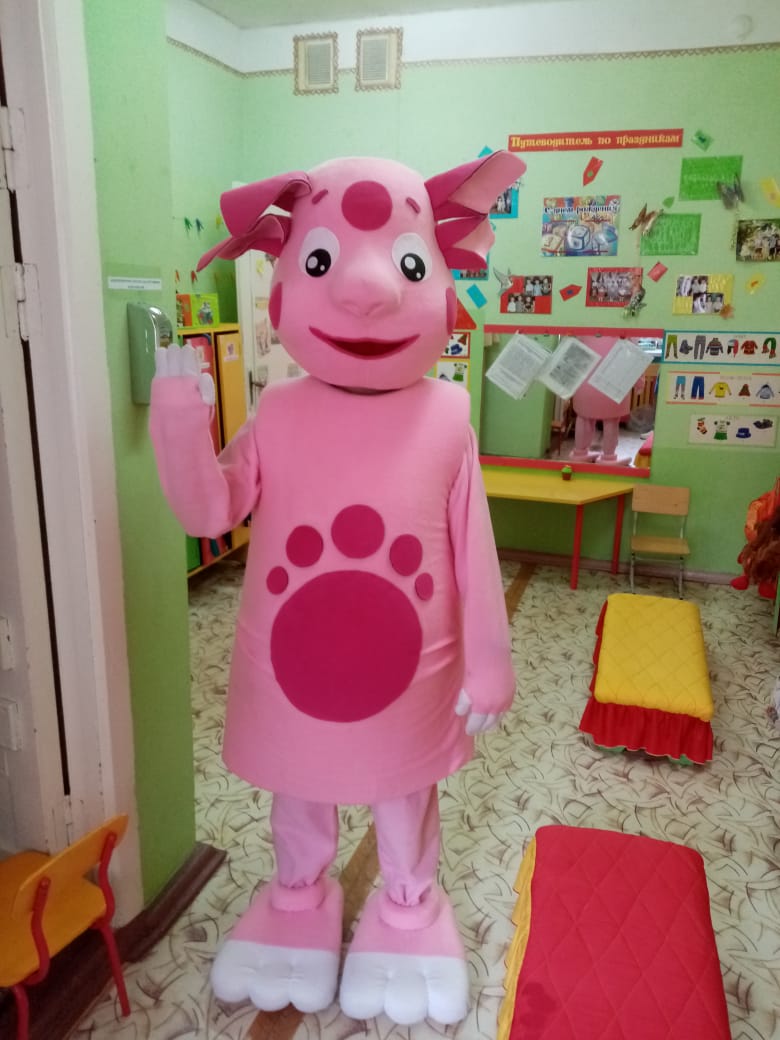 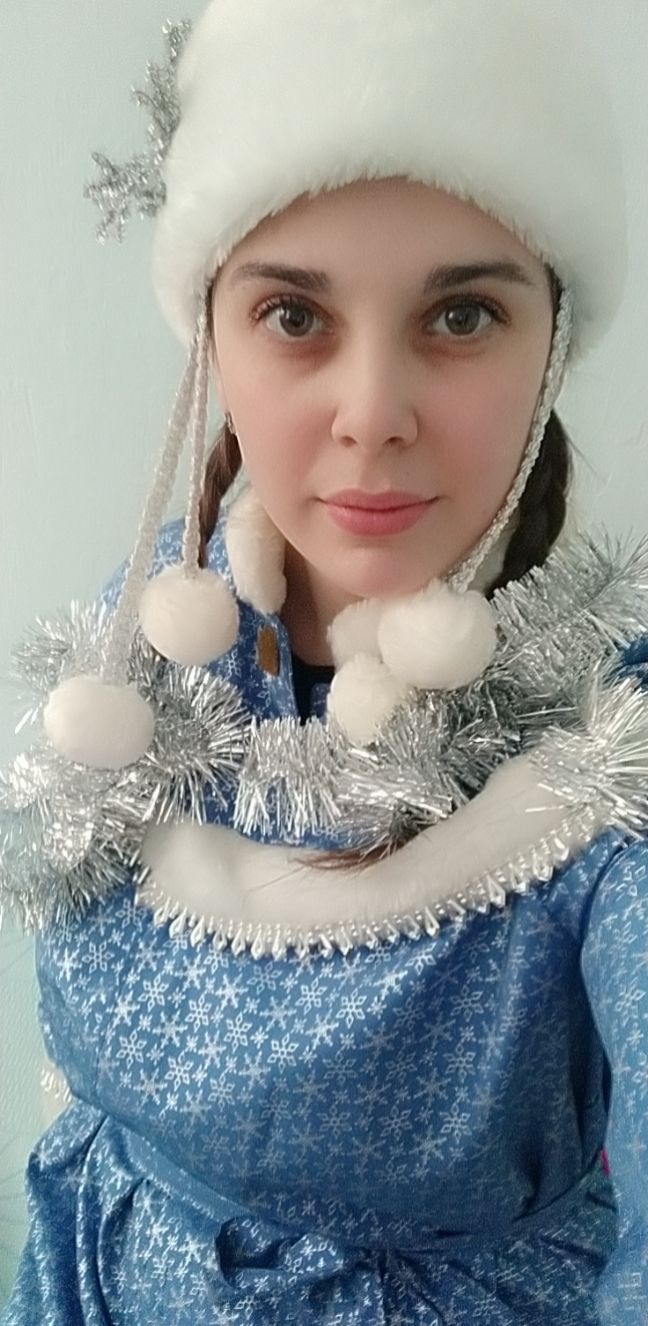 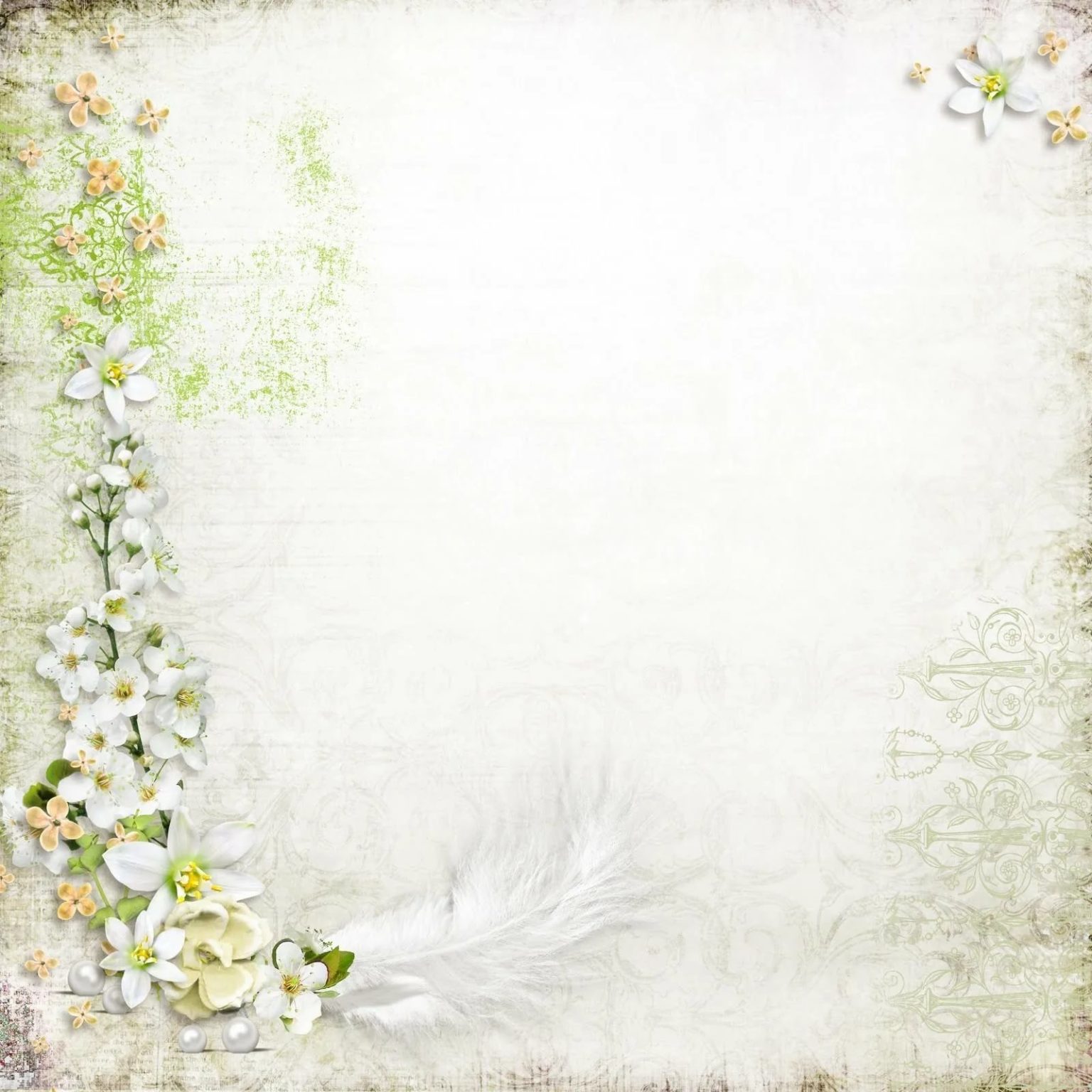 Спасибо за внимание!